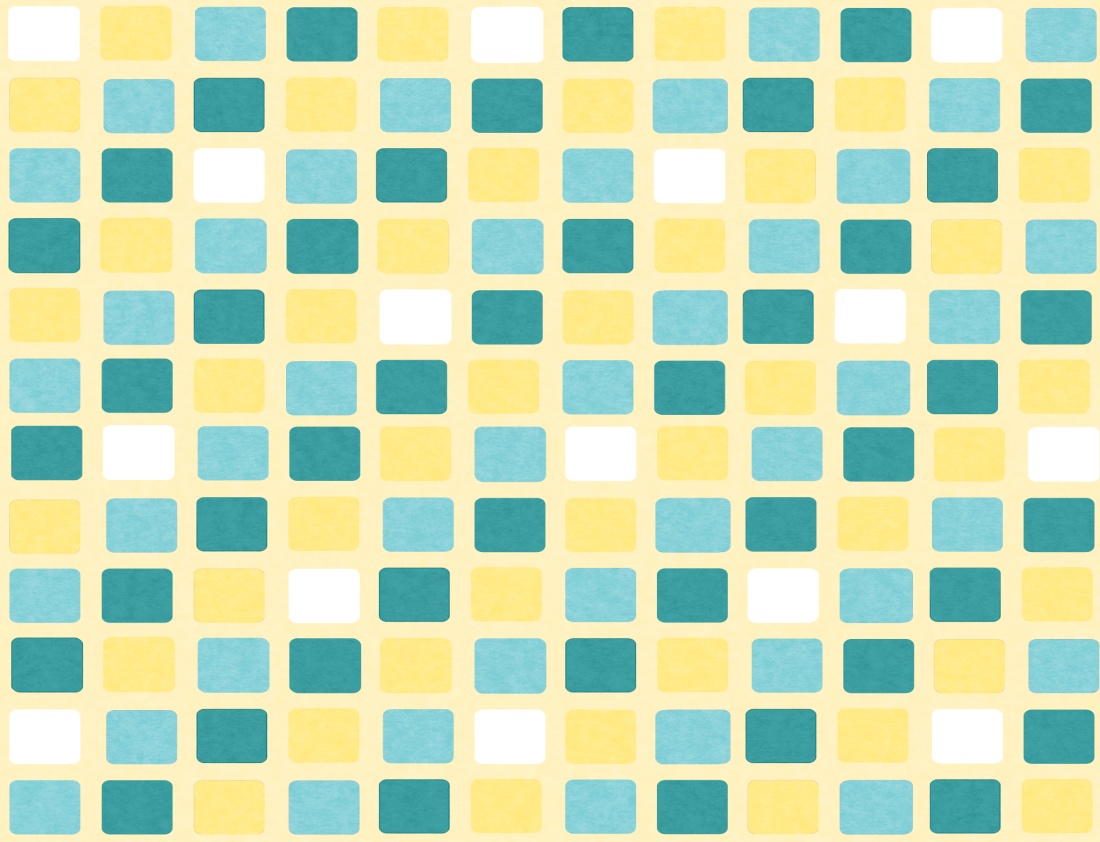 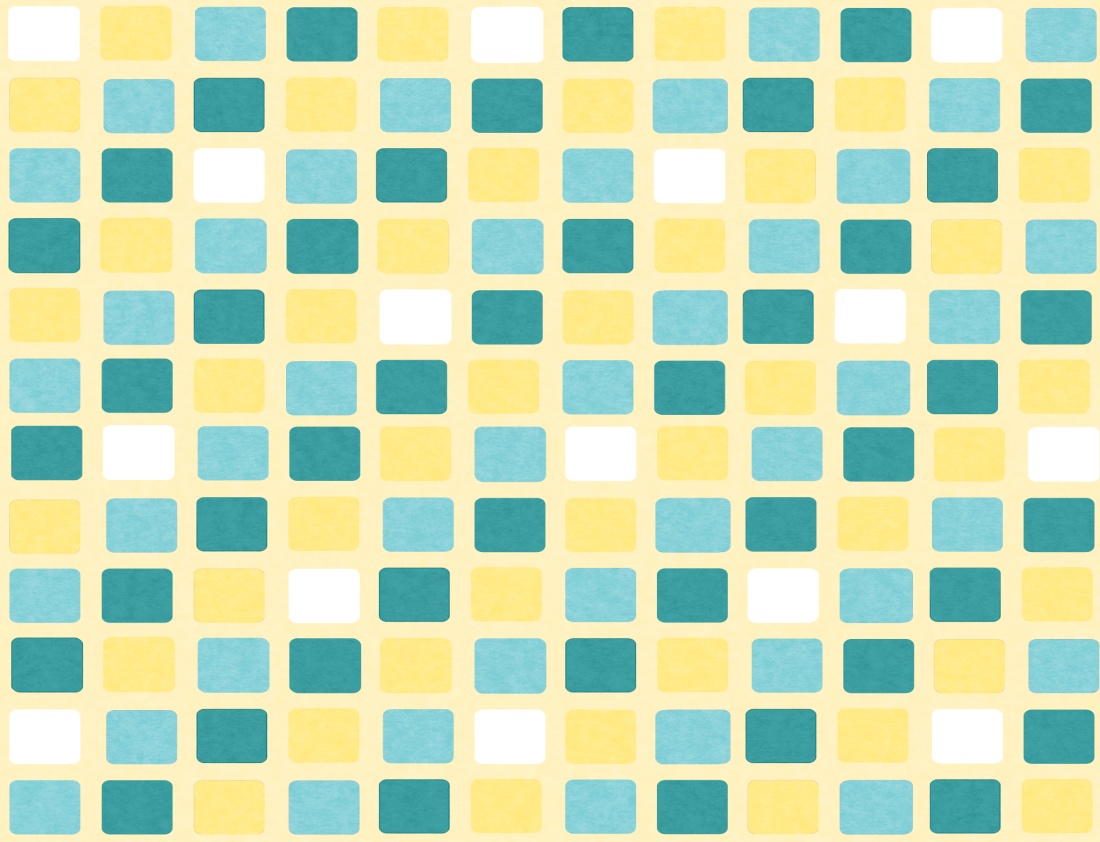 ESTUDO  METÓDICO
  O  EVANGELHO  SEGUNDO  O  ESPIRITISMO
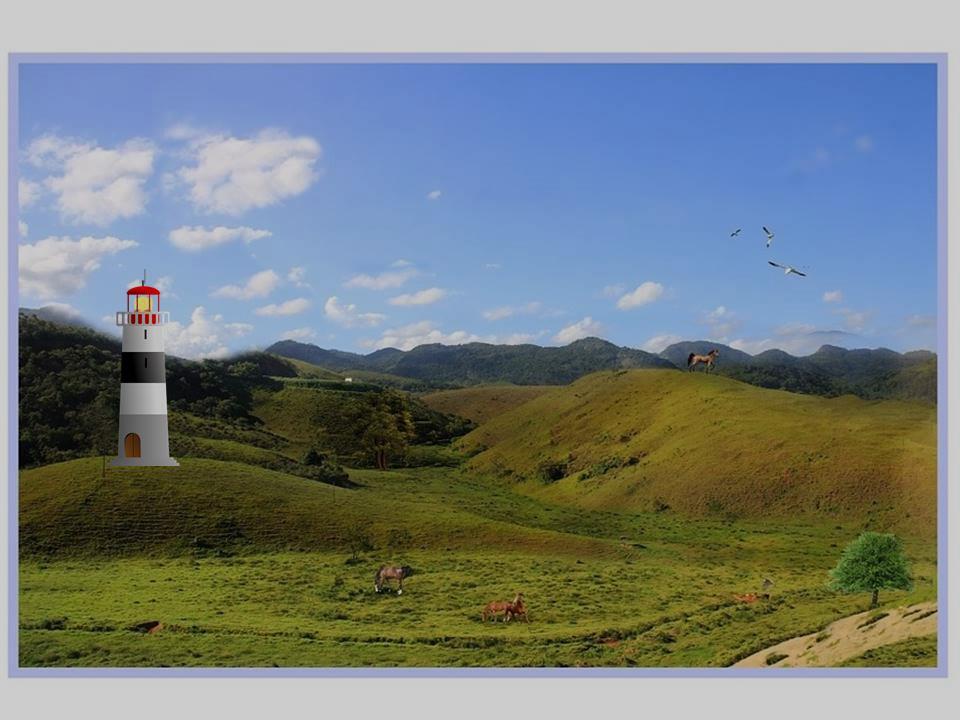 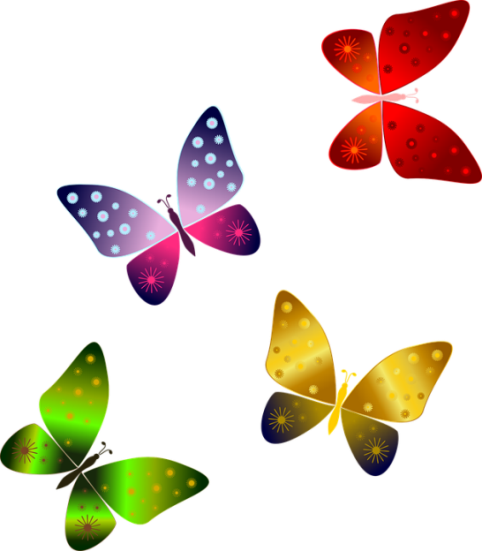 CAPÍTULO  18
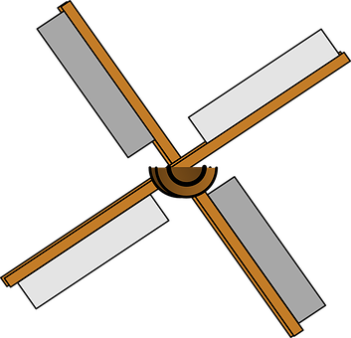 4. MUITO  SE  PEDIRÁ  ÀQUELE
     QUE  MUITO  RECEBEU
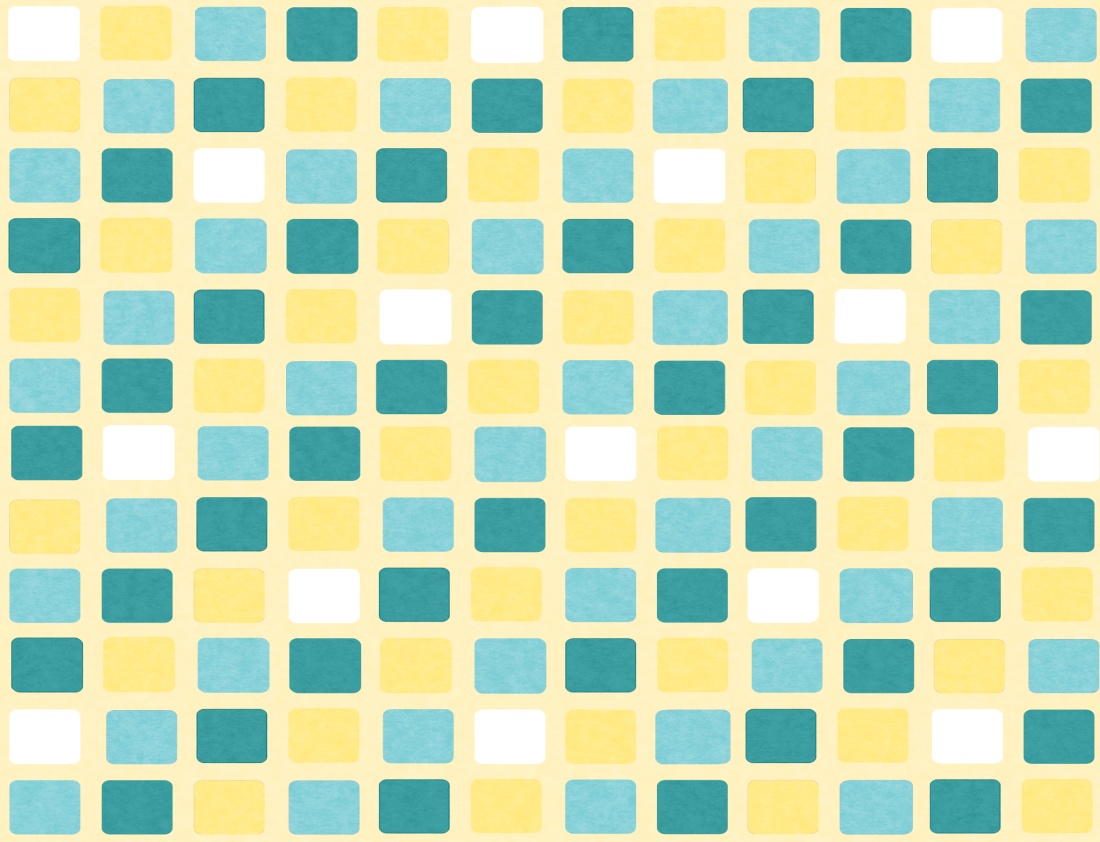 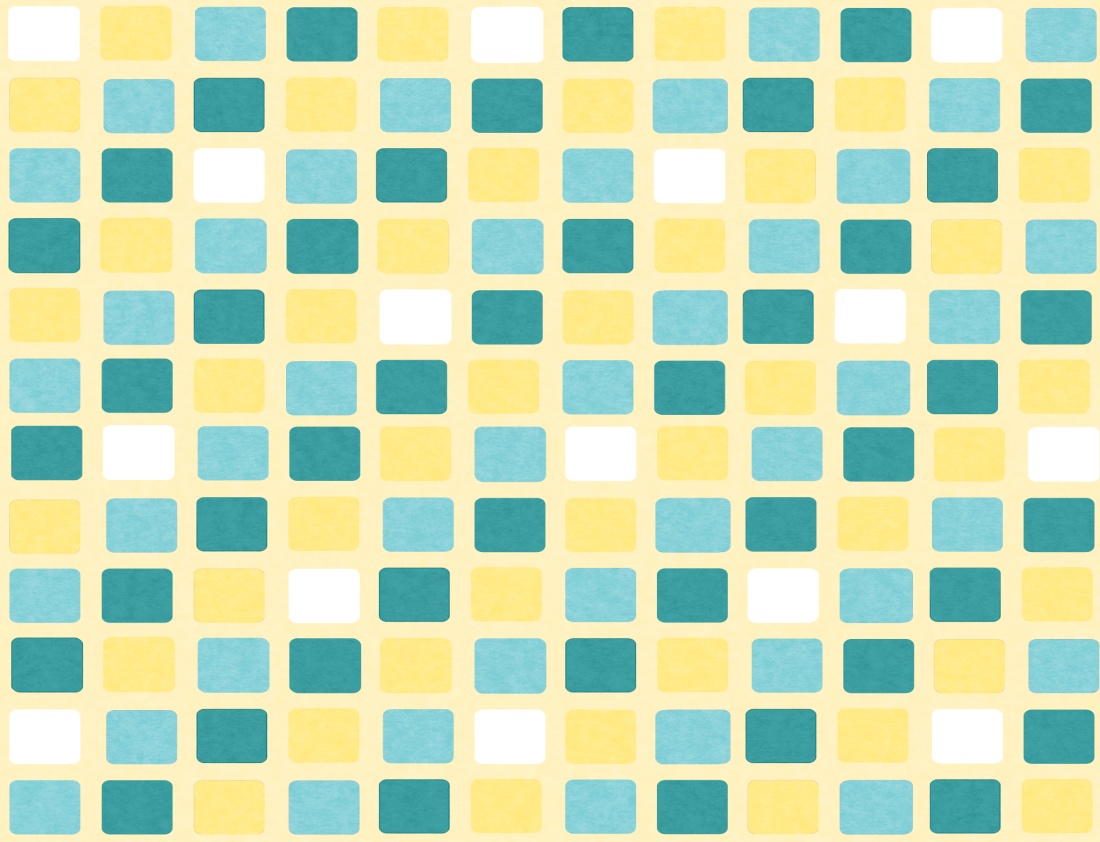 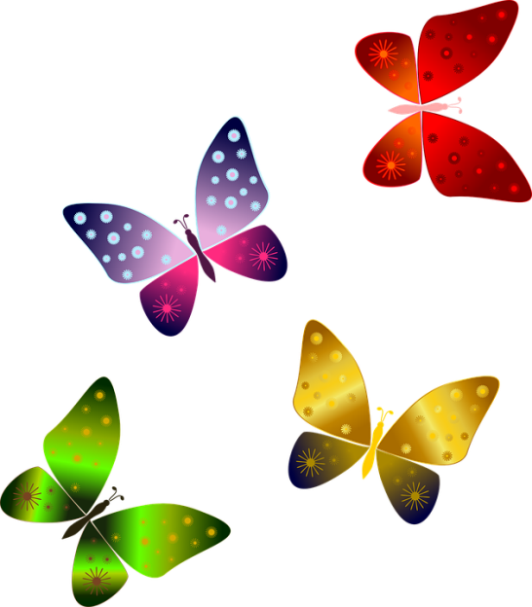 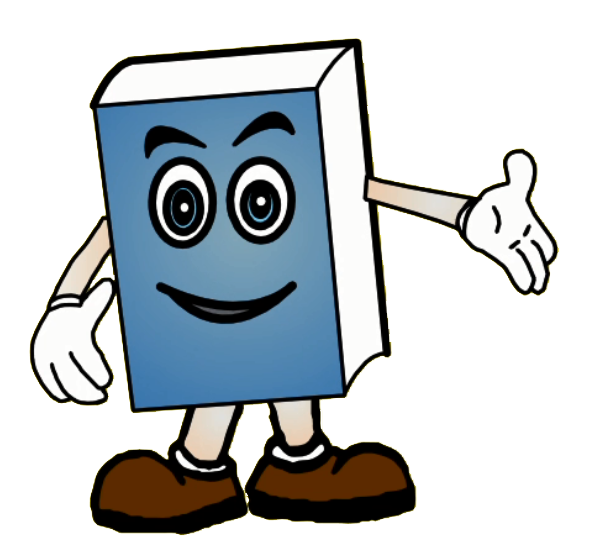 DAR-SE-À  ÀQUELE            QUE  TEM
MUITOS  OS  CHAMADOS  E  POUCOS  OS  ESCOLHIDOS
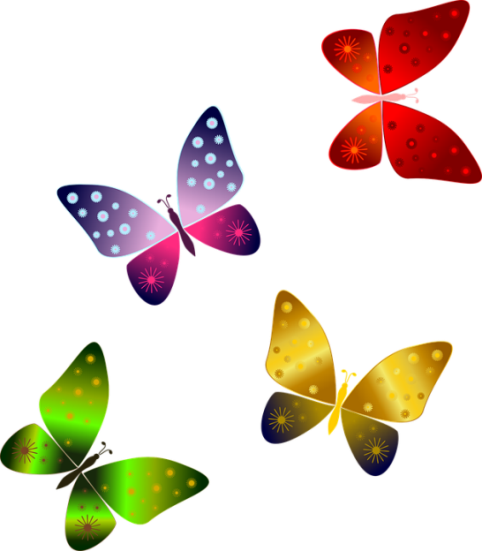 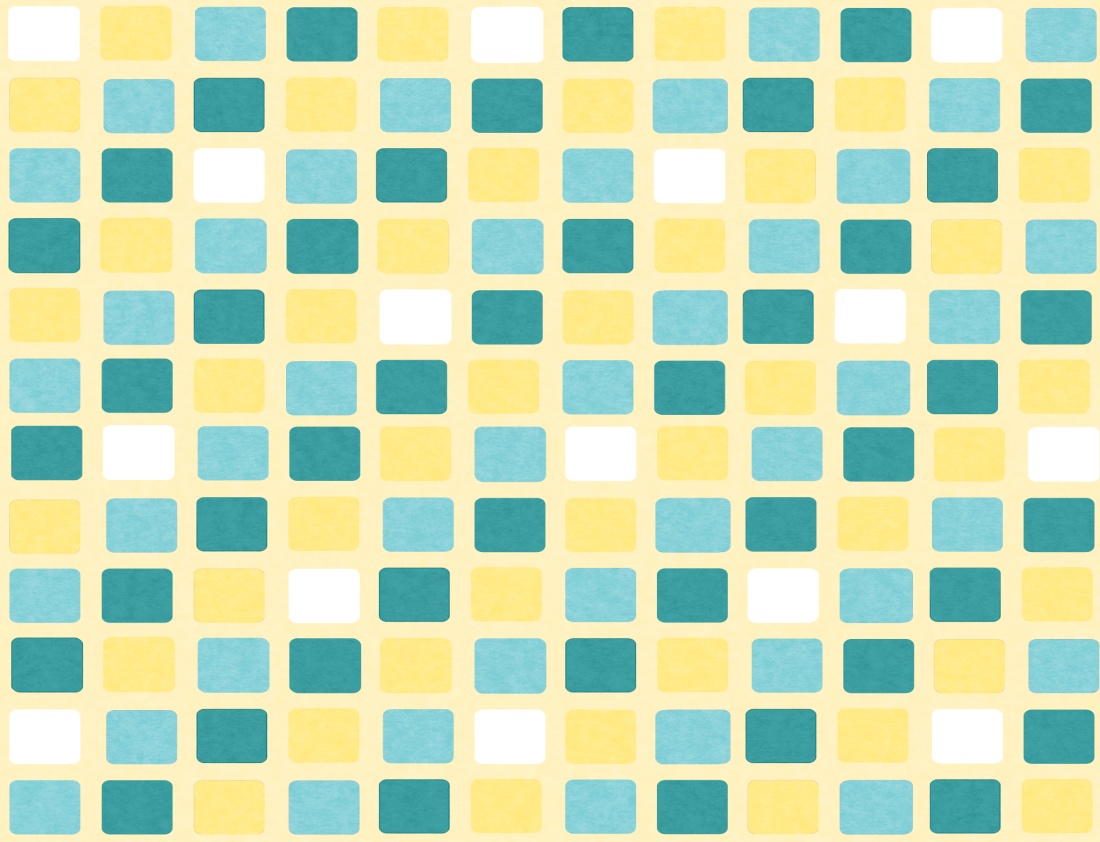 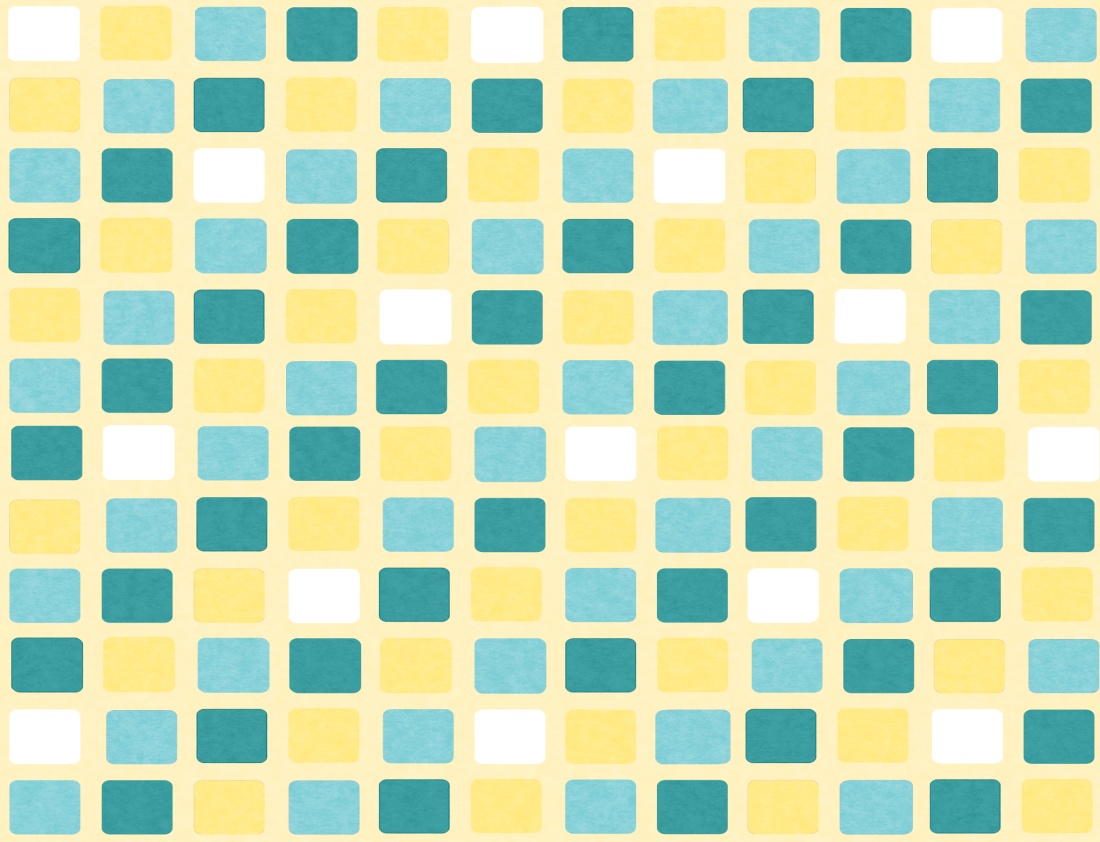 O  ENSINAMENTO
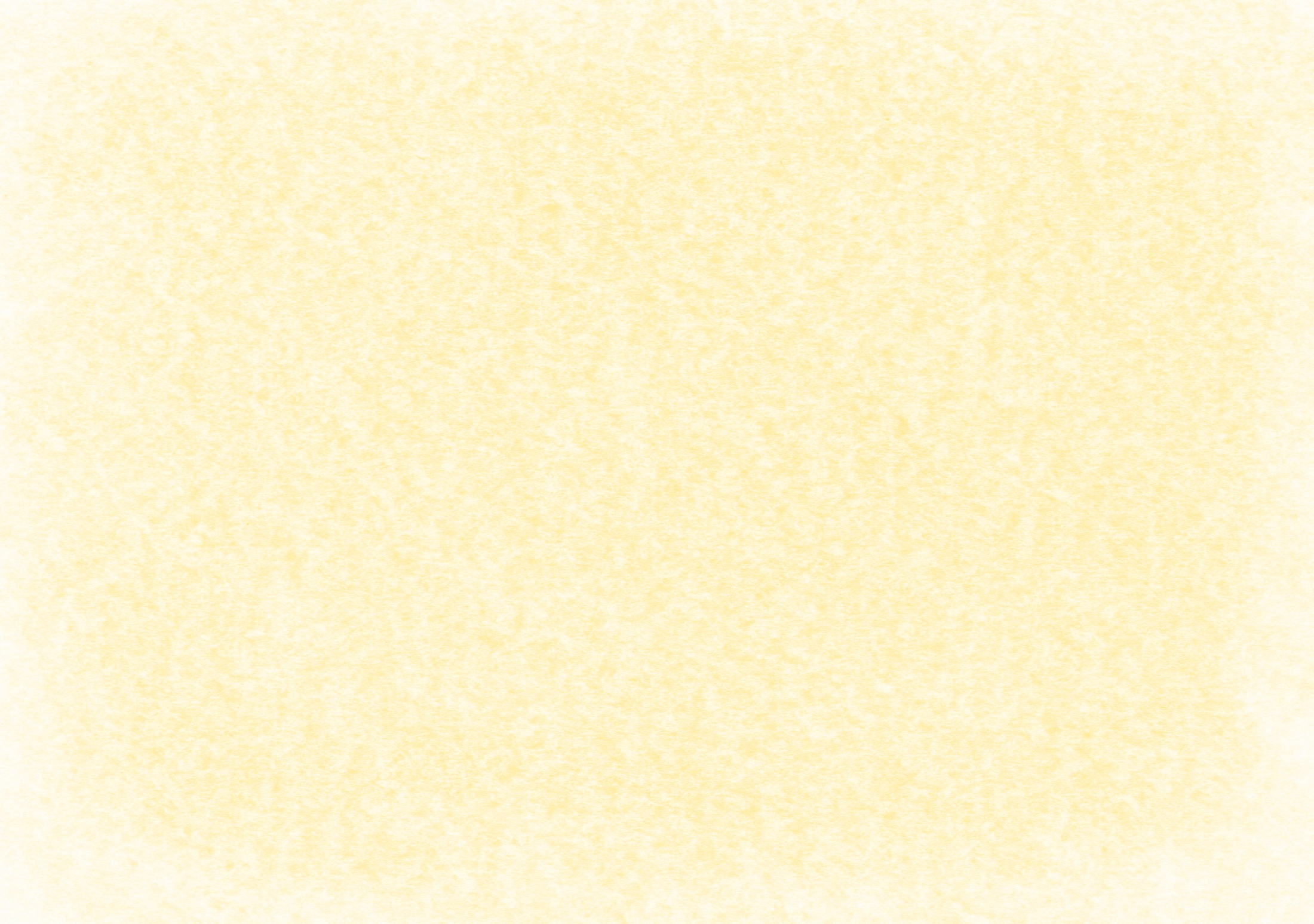 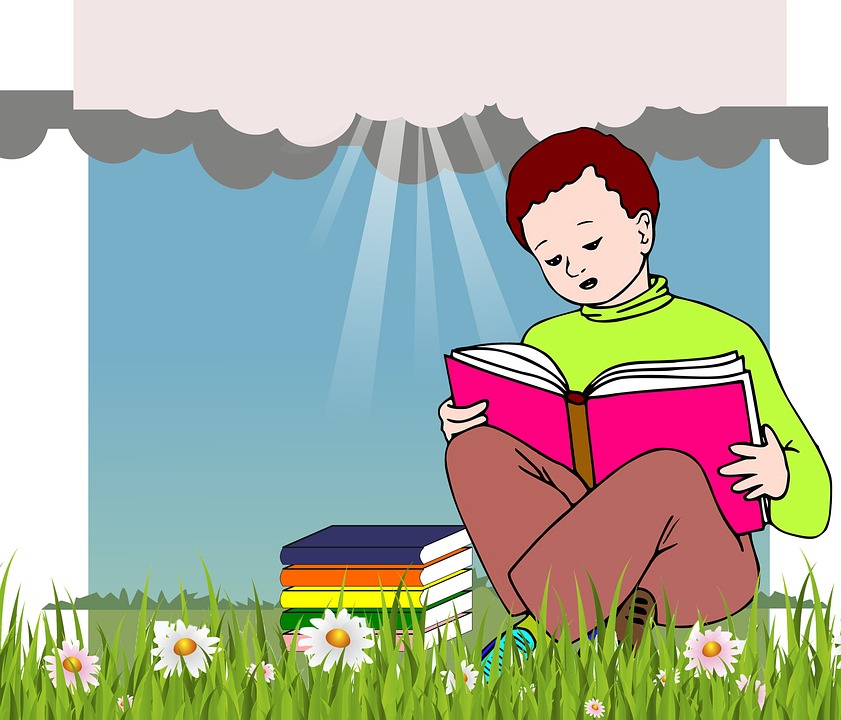 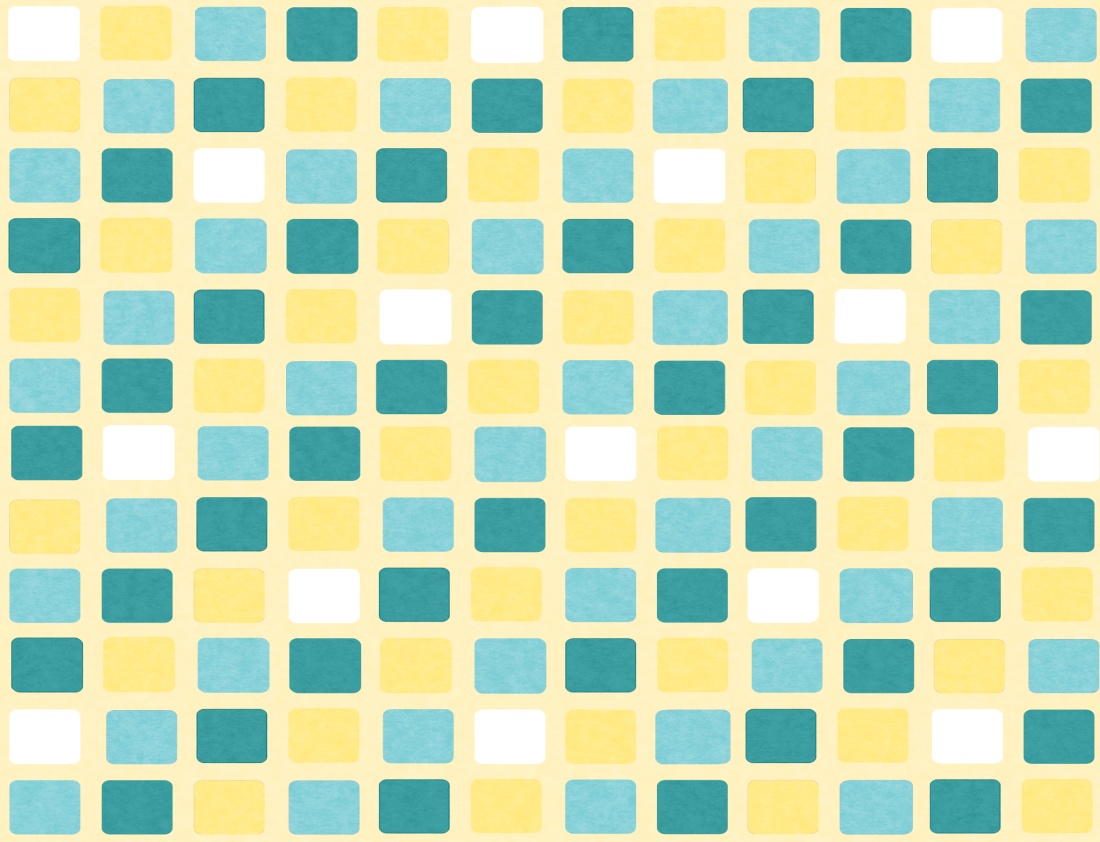 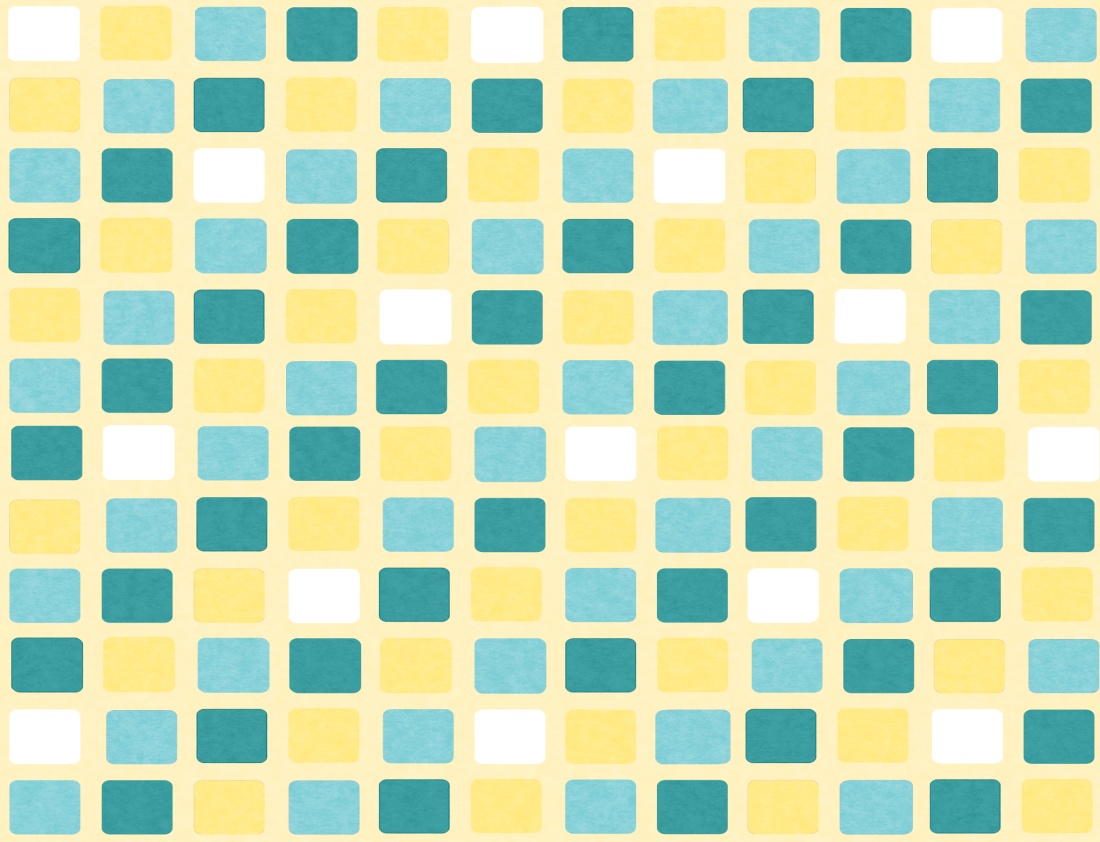 O  SERVO  QUE  SOUBER  DA  VONTADE  DO
SEU  AMO  E  NÃO  FIZER  O  QUE  ELE  
QUEIRA,  SERÁ  RUDEMENTE  CASTIGADO.
MAS,  AQUELE  QUE  NÃO  SOUBER  DA
SUA  VONTADE  E  FIZER  COISAS  DIGNAS
DE  CASTIGO,  MENOS  PUNIDO  SERÁ.
MUITO  SE  PEDIRÁ  ÀQUELE  A  QUEM
MUITO  SE  HOUVER  DADO.
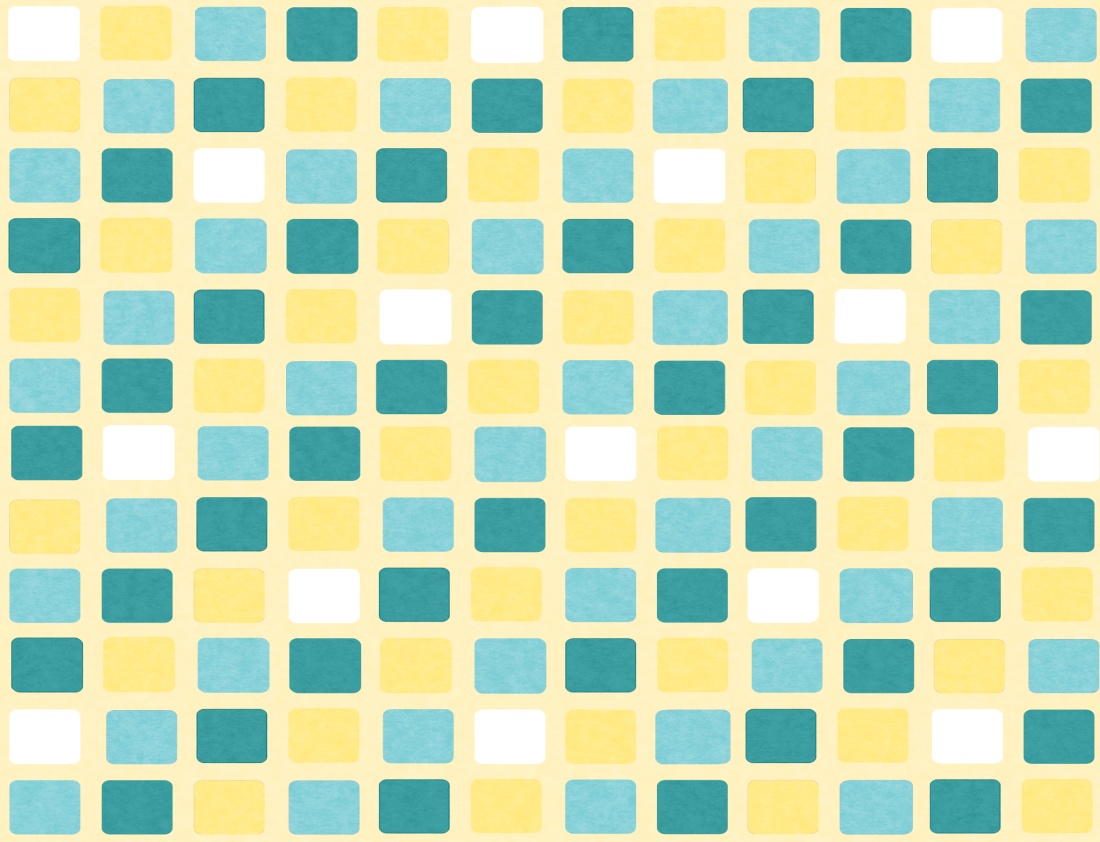 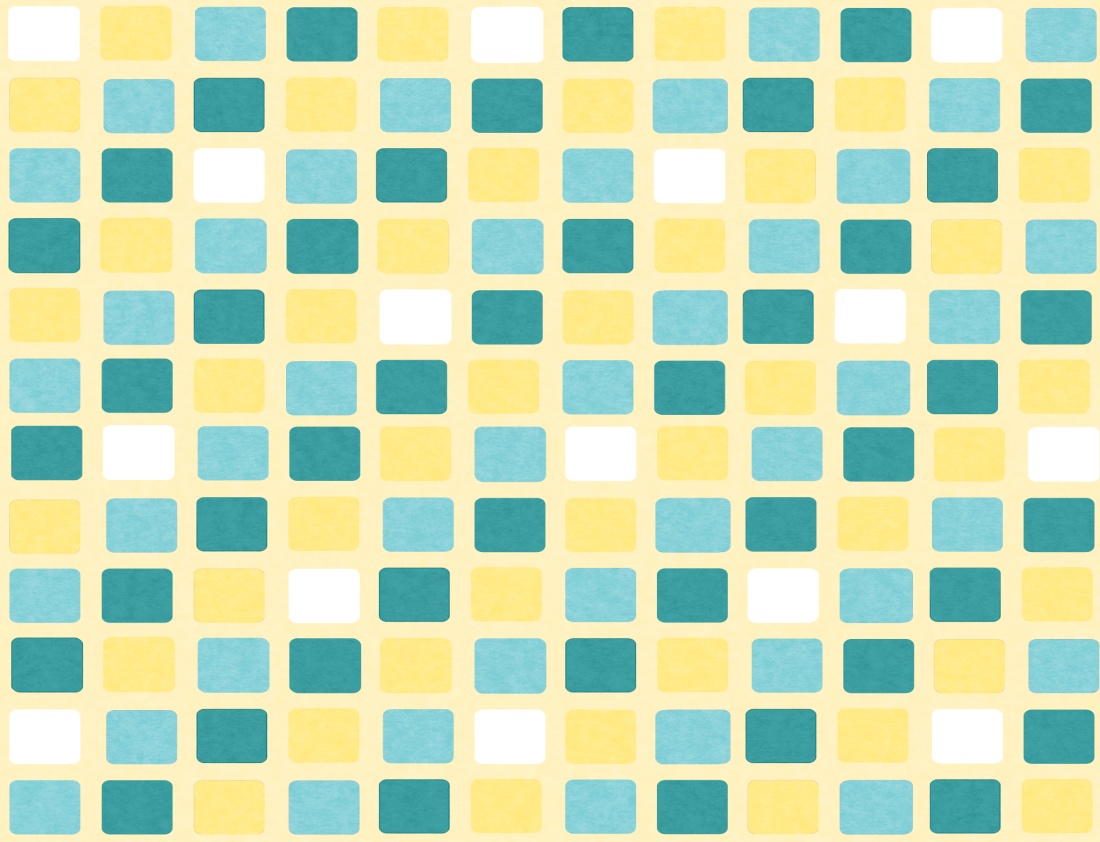 O  SIGNIFICADO
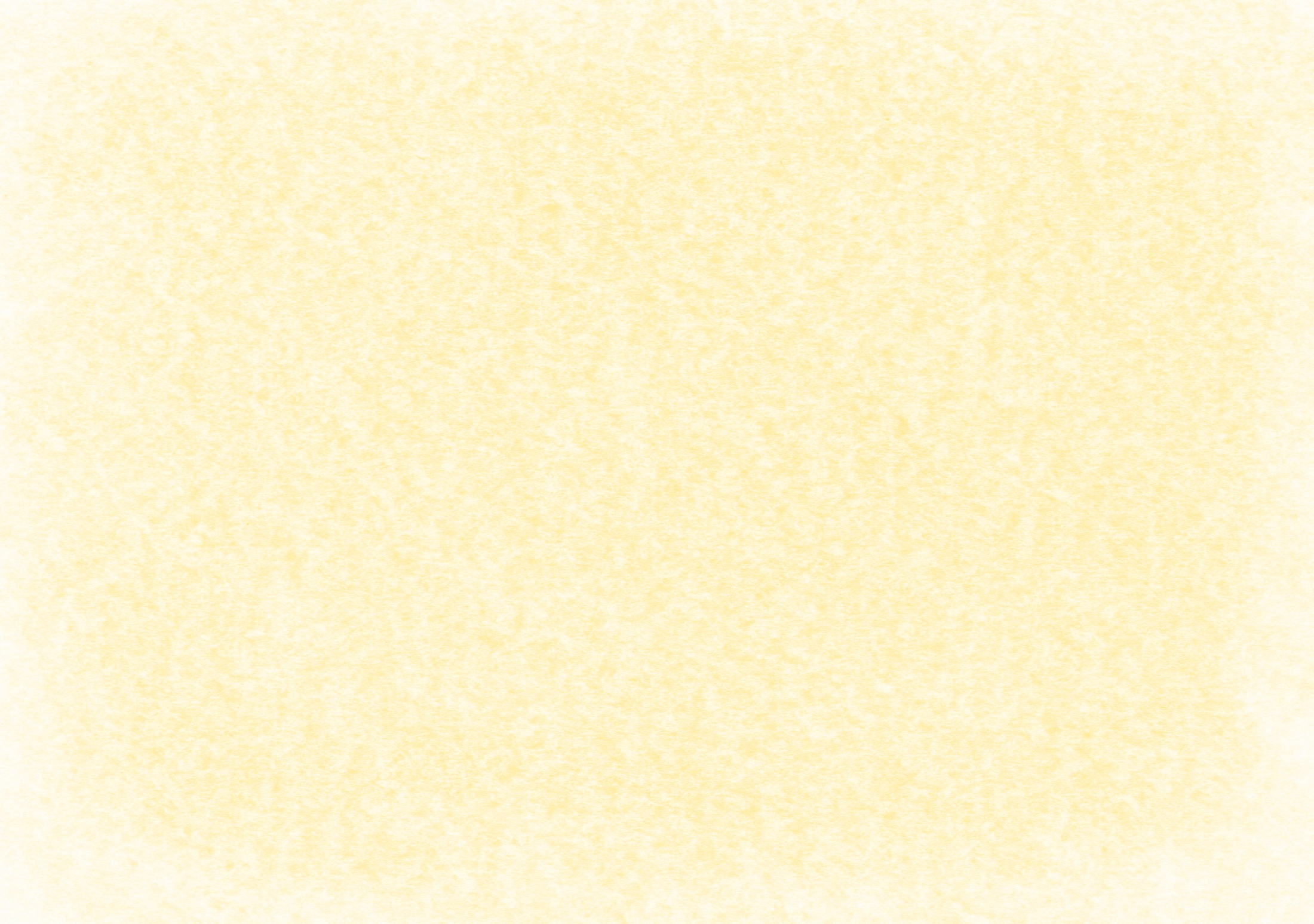 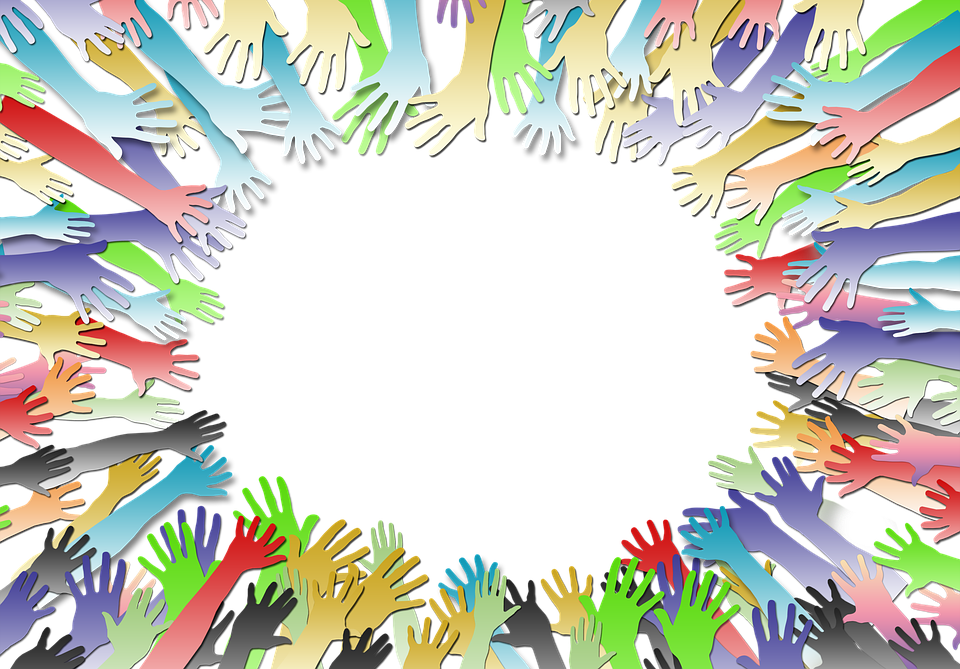 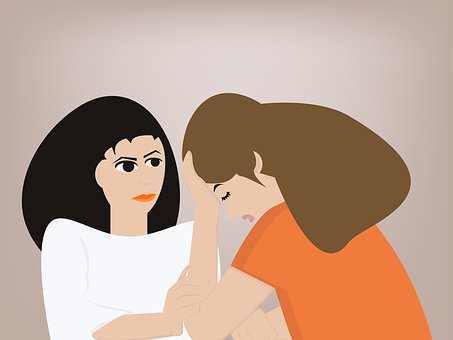 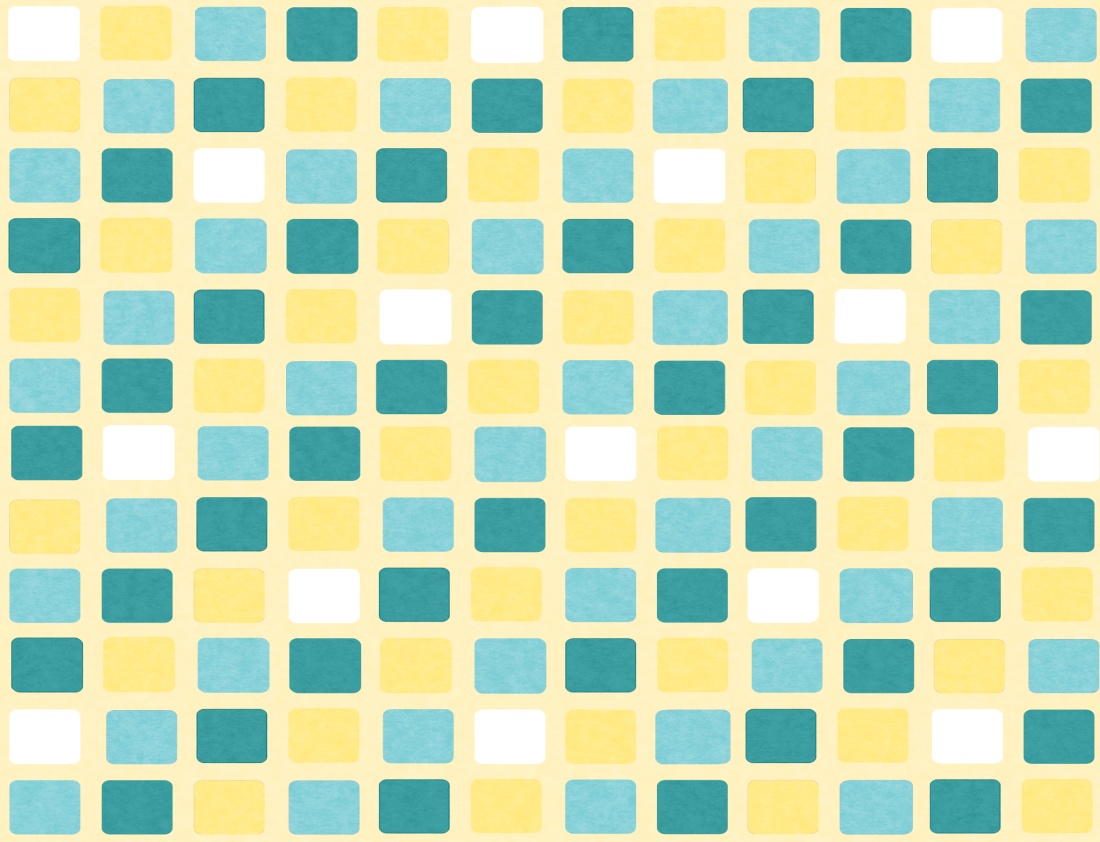 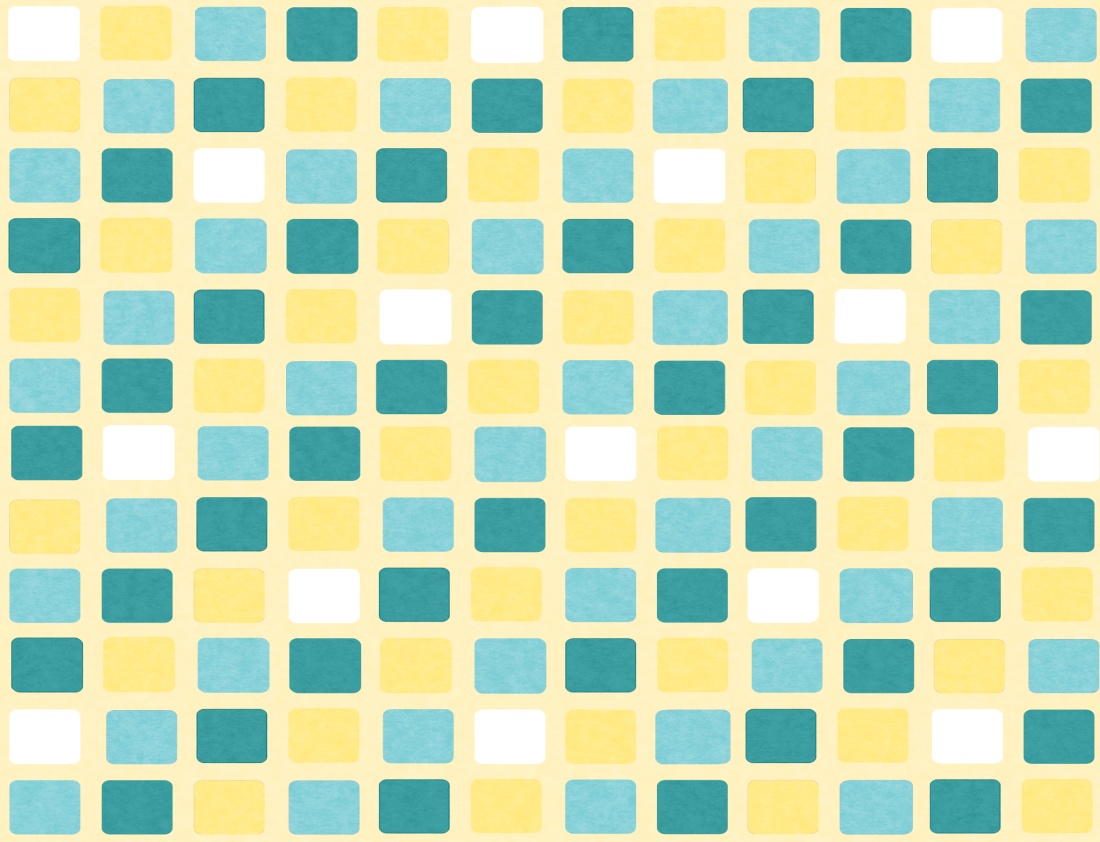 PERANTE  ÀS  LEIS  DIVINAS,  A  RESPONSABILIDADE  DOS  NOSSOS  ATOS  É  PROPORCIONAL  AO  
CONHECIMENTO  QUE  POSSUÍMOS.
O  QUE  RECEBEMOS  DE  DEUS,  EM  
TERMOS  DE  CONHECIMENTO  E  BENS  MATERIAIS,  DEVEM  SER  UTILIZADOS  SEGUNDO  ÀS  SUAS  LEIS.
“MUITO  SE  PEDIRÁ  ÀQUELE  QUE
MUITO  RECEBEU.”
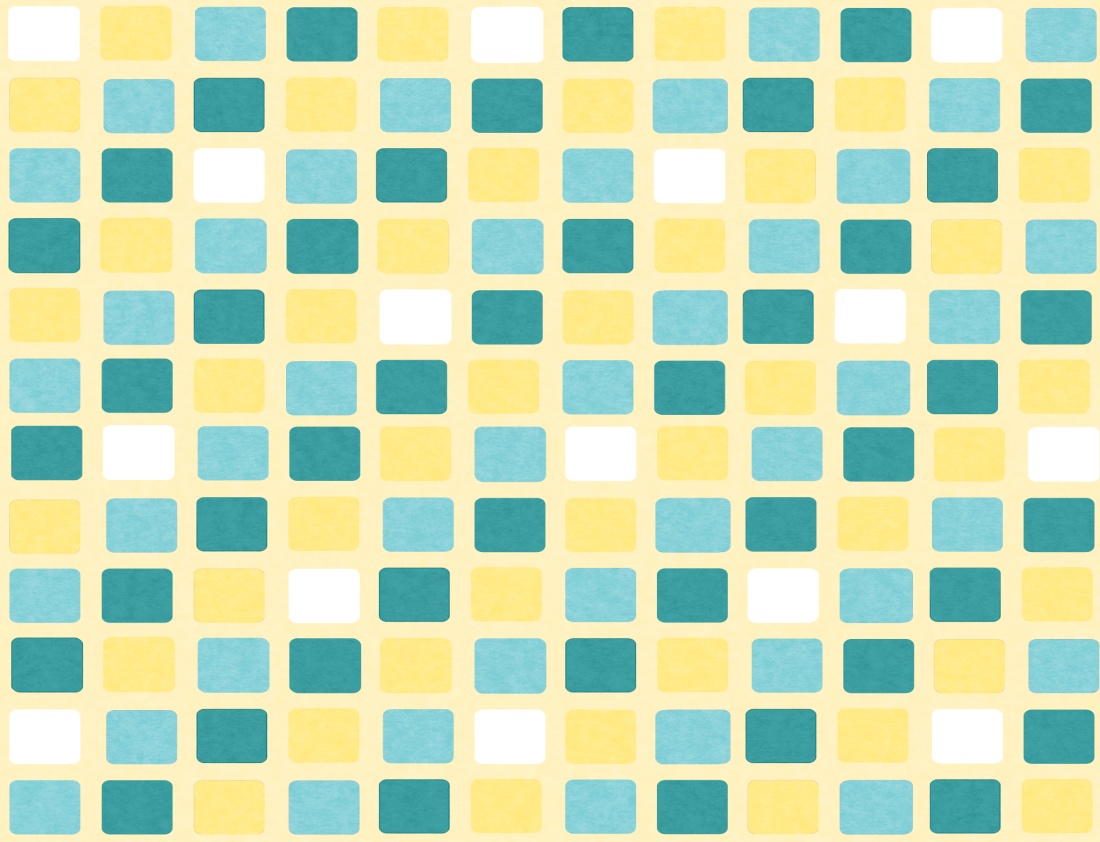 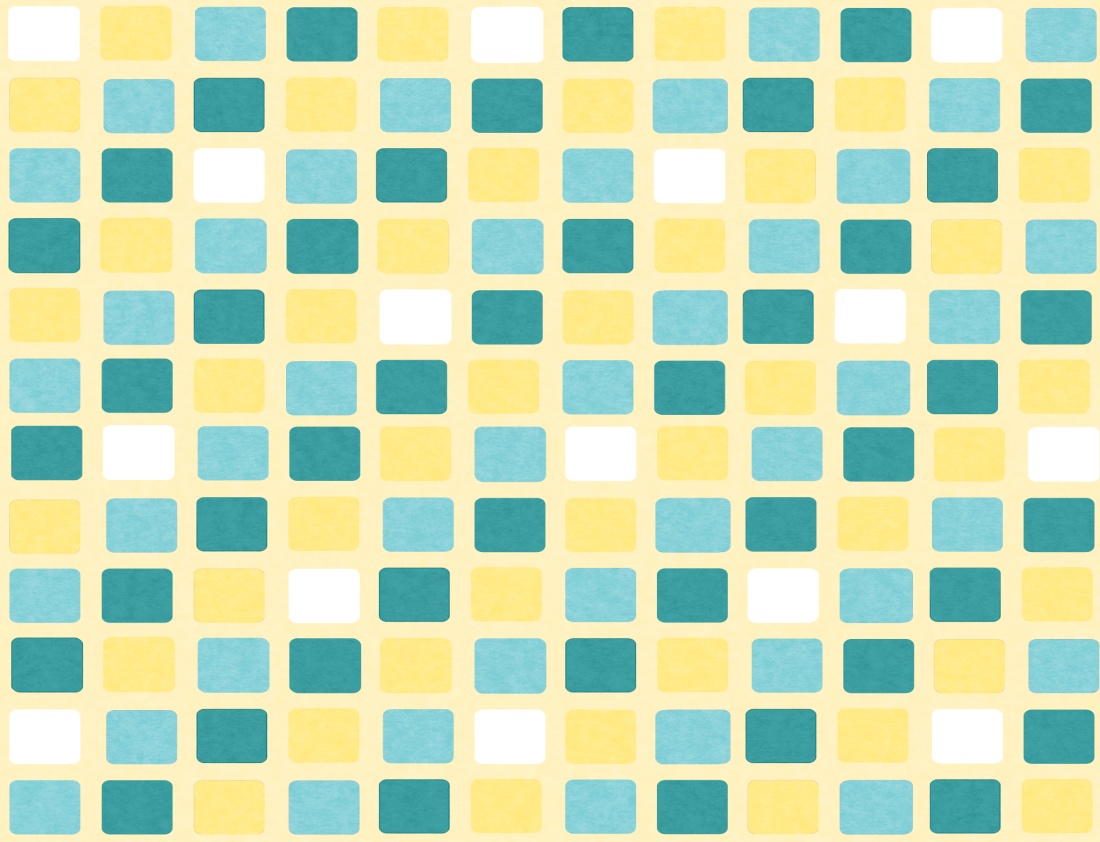 OS  ENSINOS  DOS  ESPÍRITOS
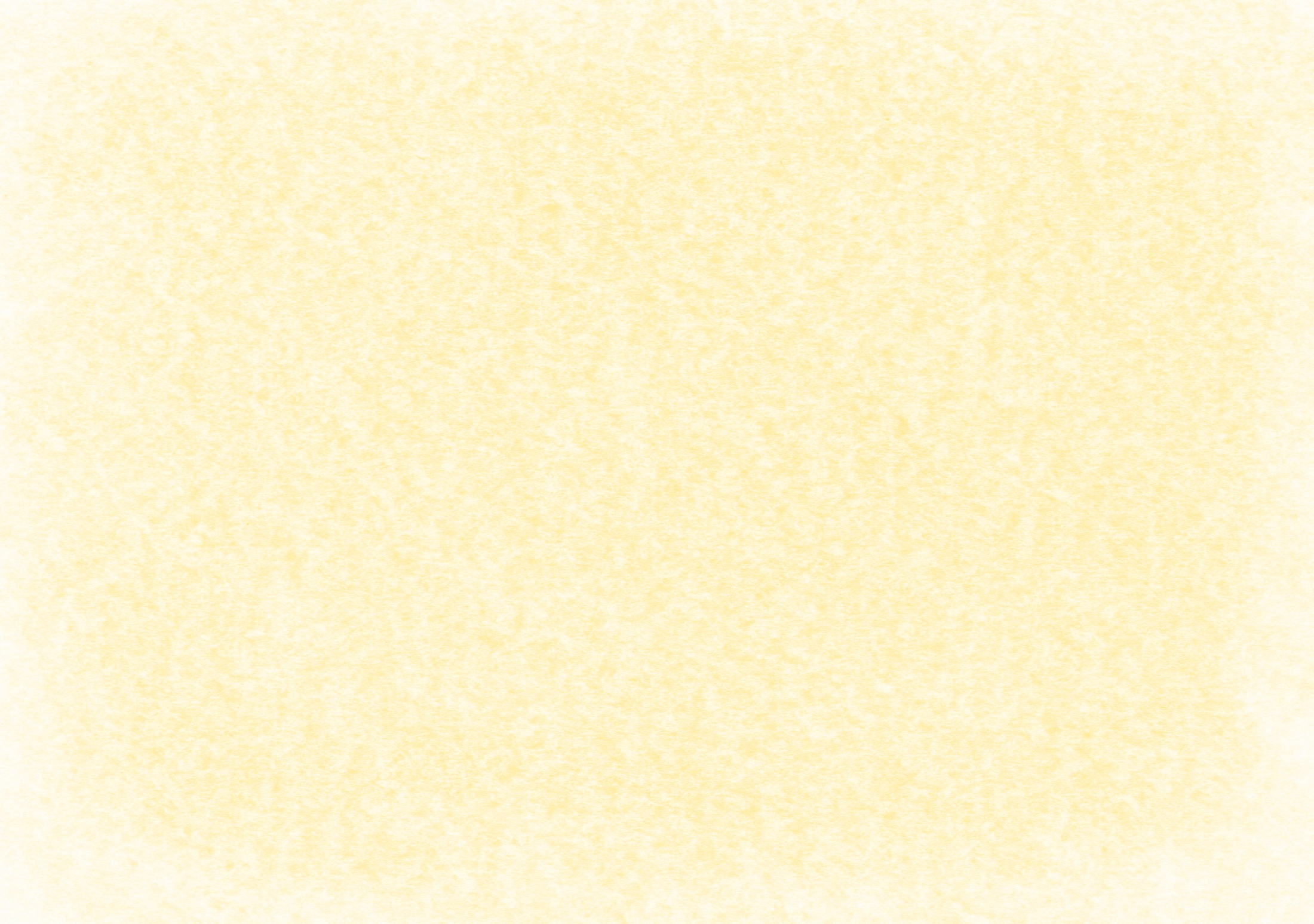 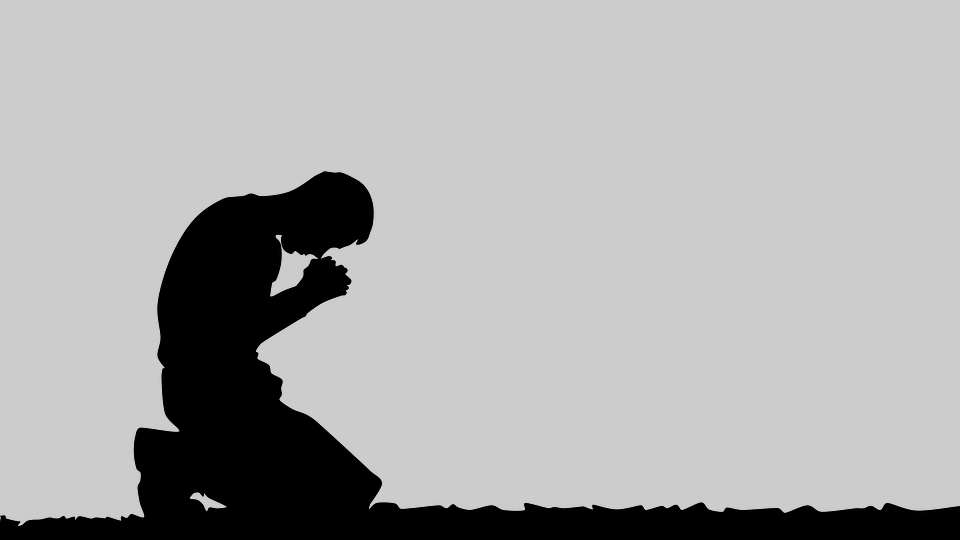 PELA  FÉ  RACIOCINADA
QUE  FACULTAM, MULTIPLICARÃO
O  NÚMERO  DOS  ESCOLHIDOS.
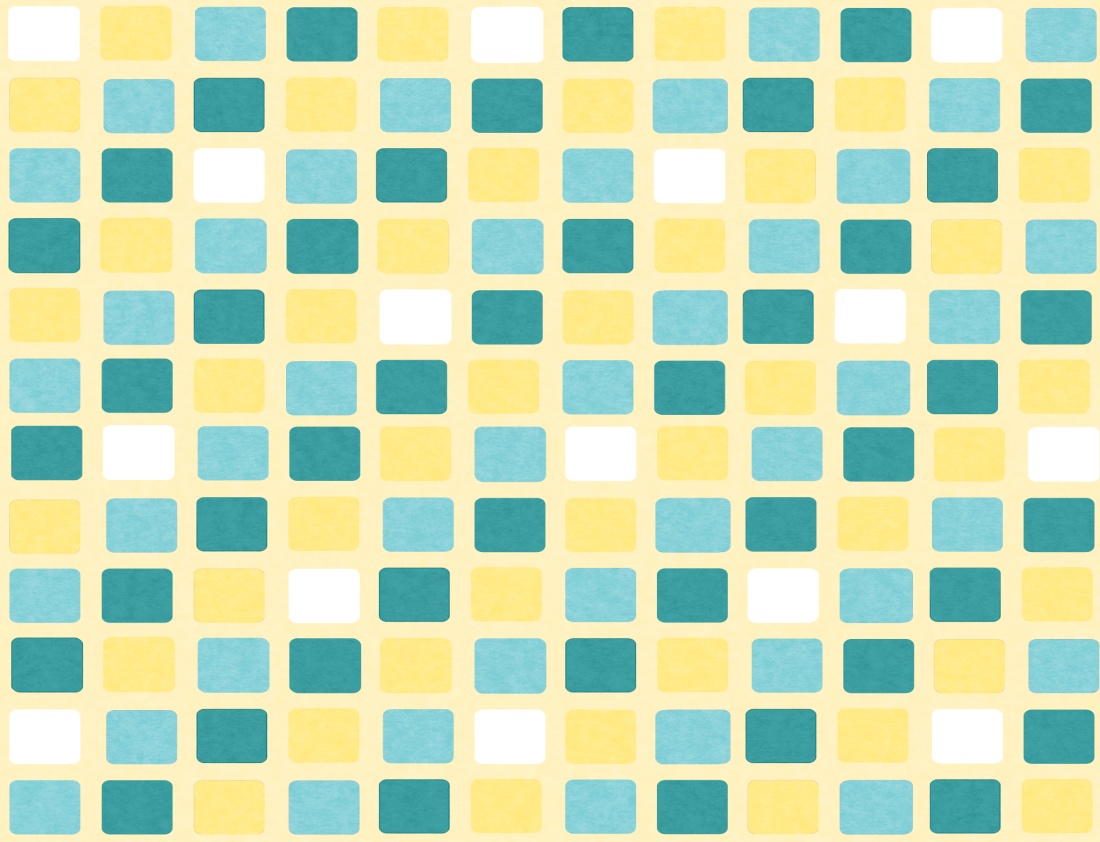 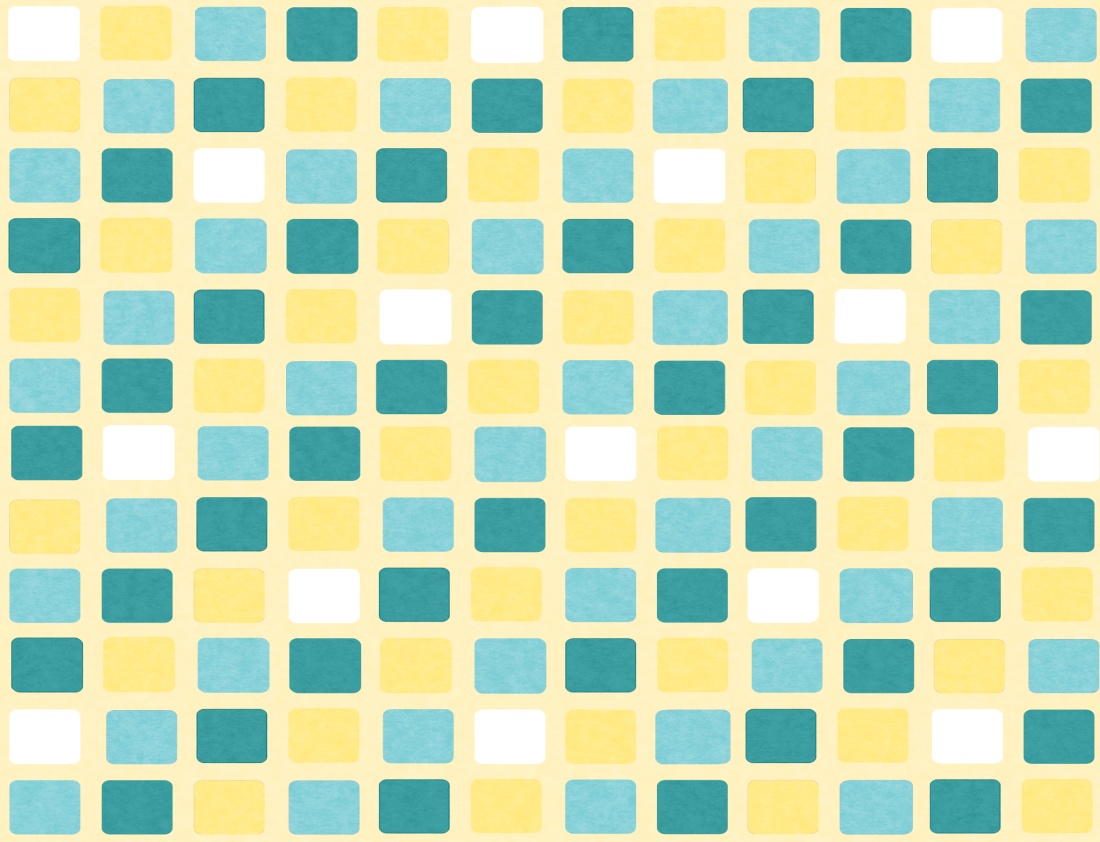 MULTIPLICAM  O  NÚMERO
DE  CHAMADOS.
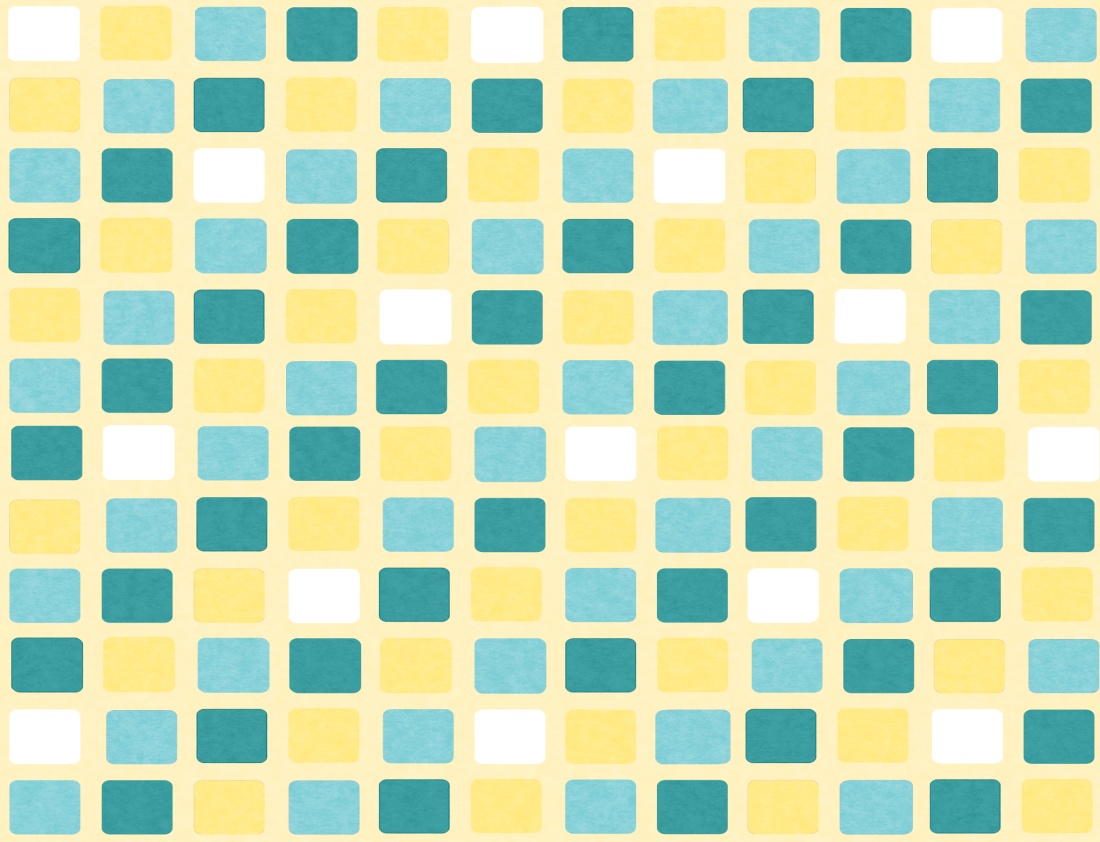 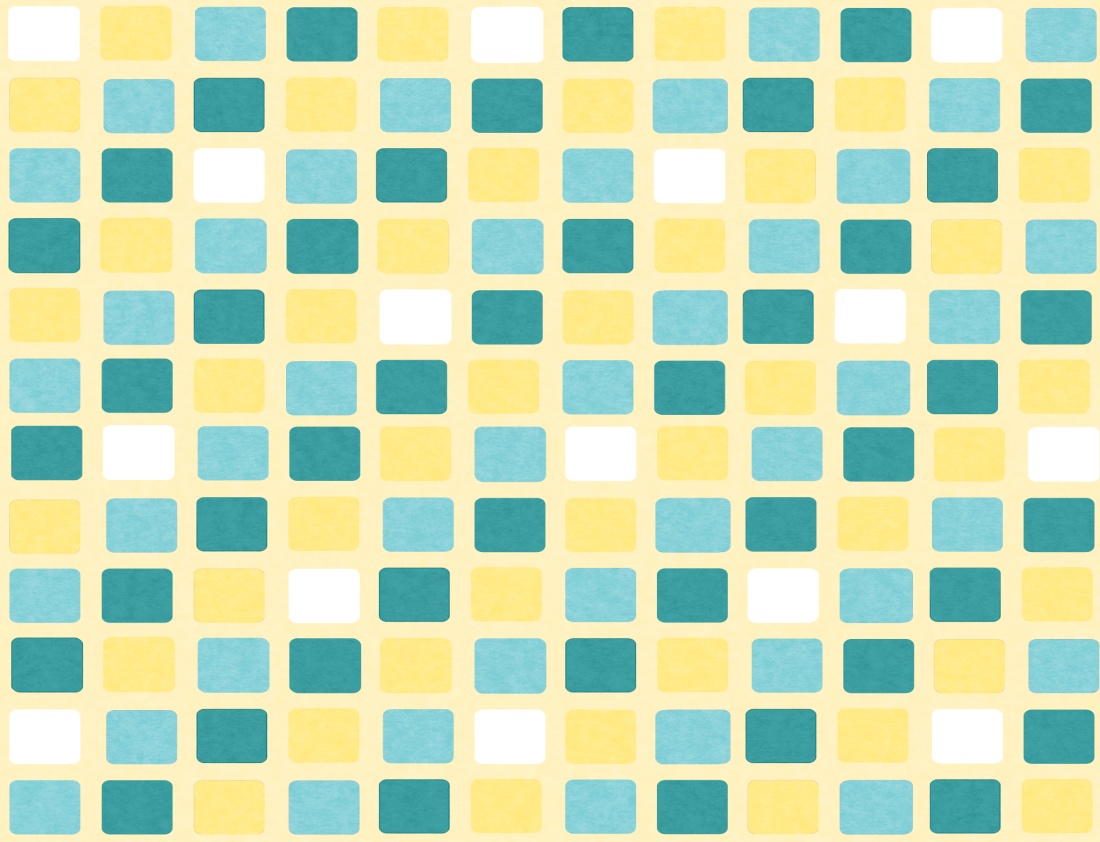 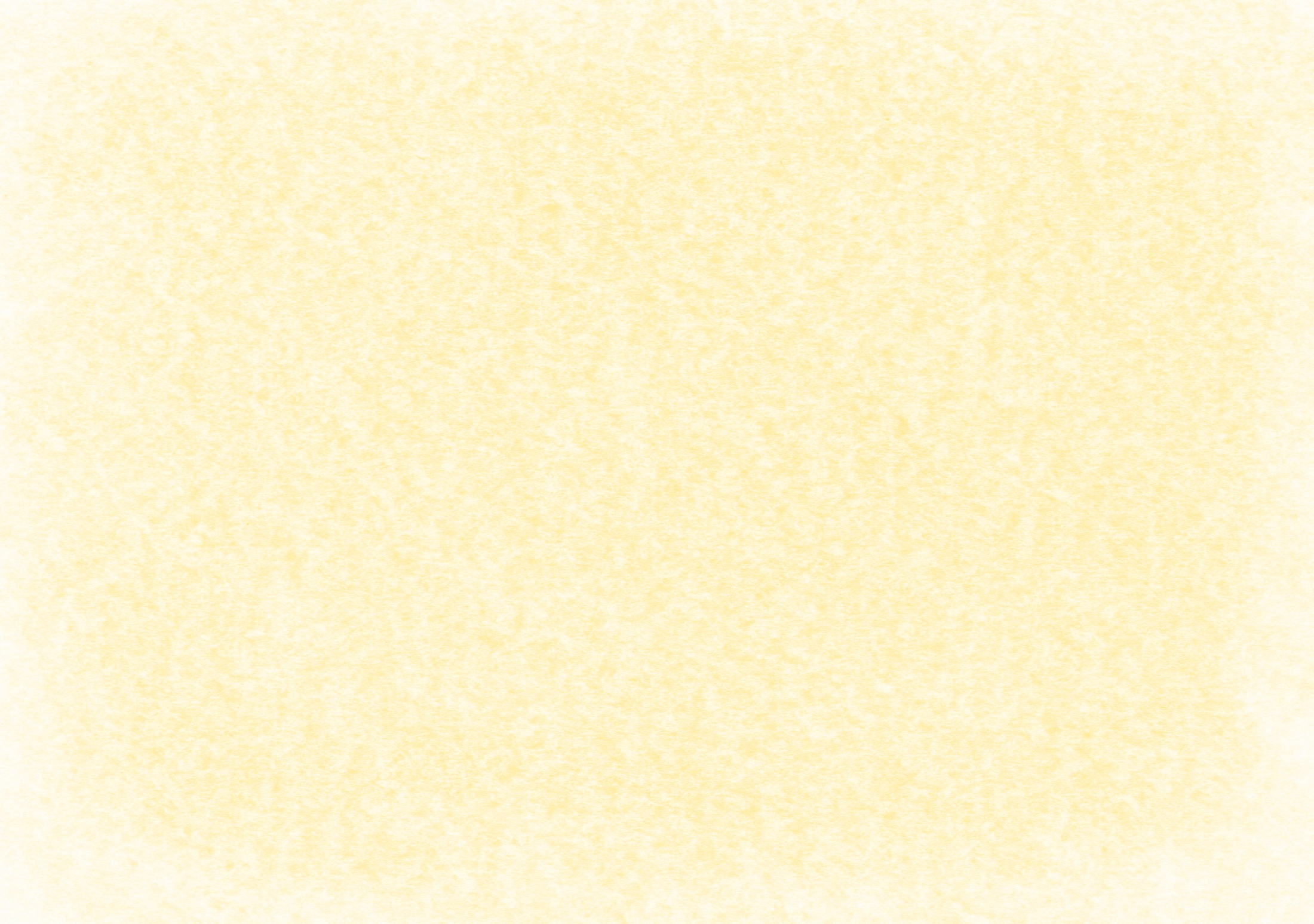 ORIENTAÇÃO  AOS  DISCÍPULOS
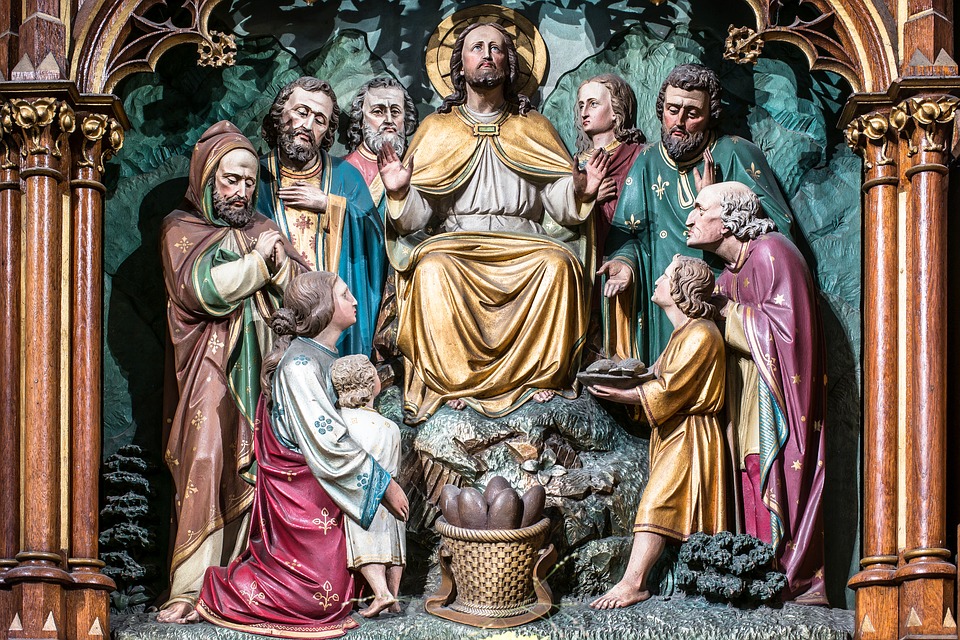 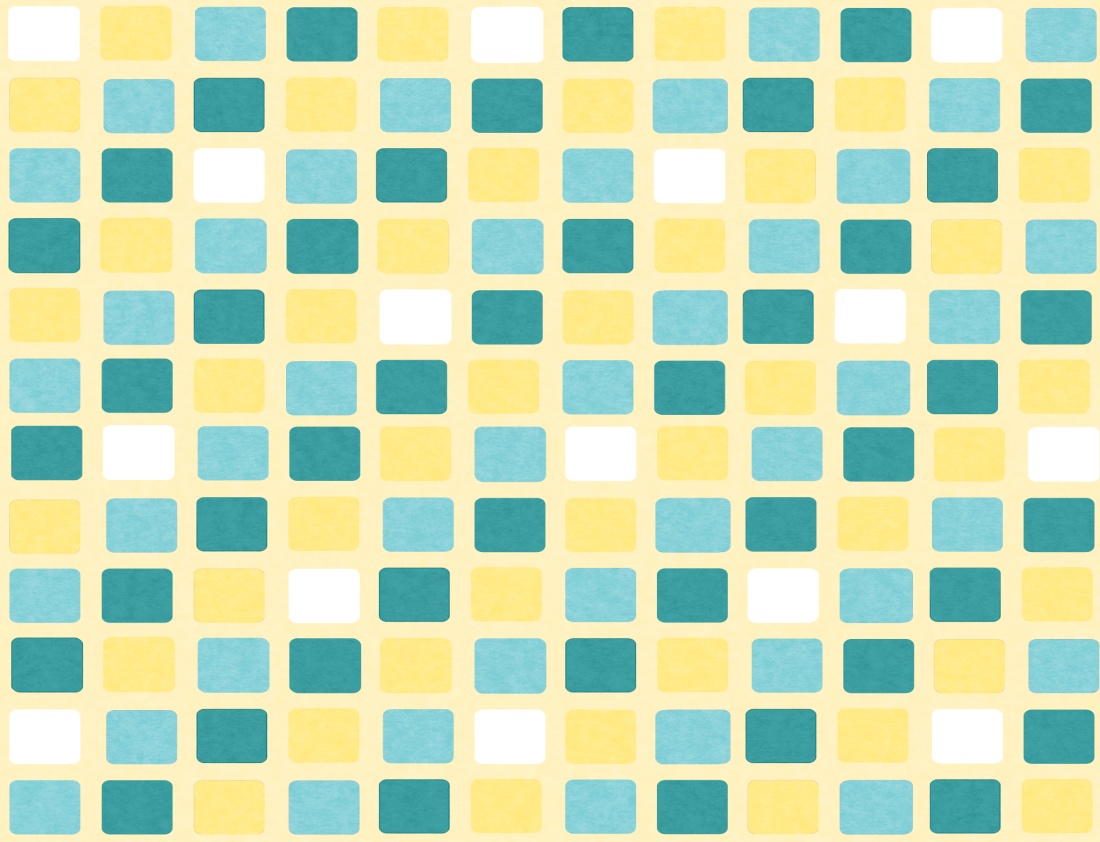 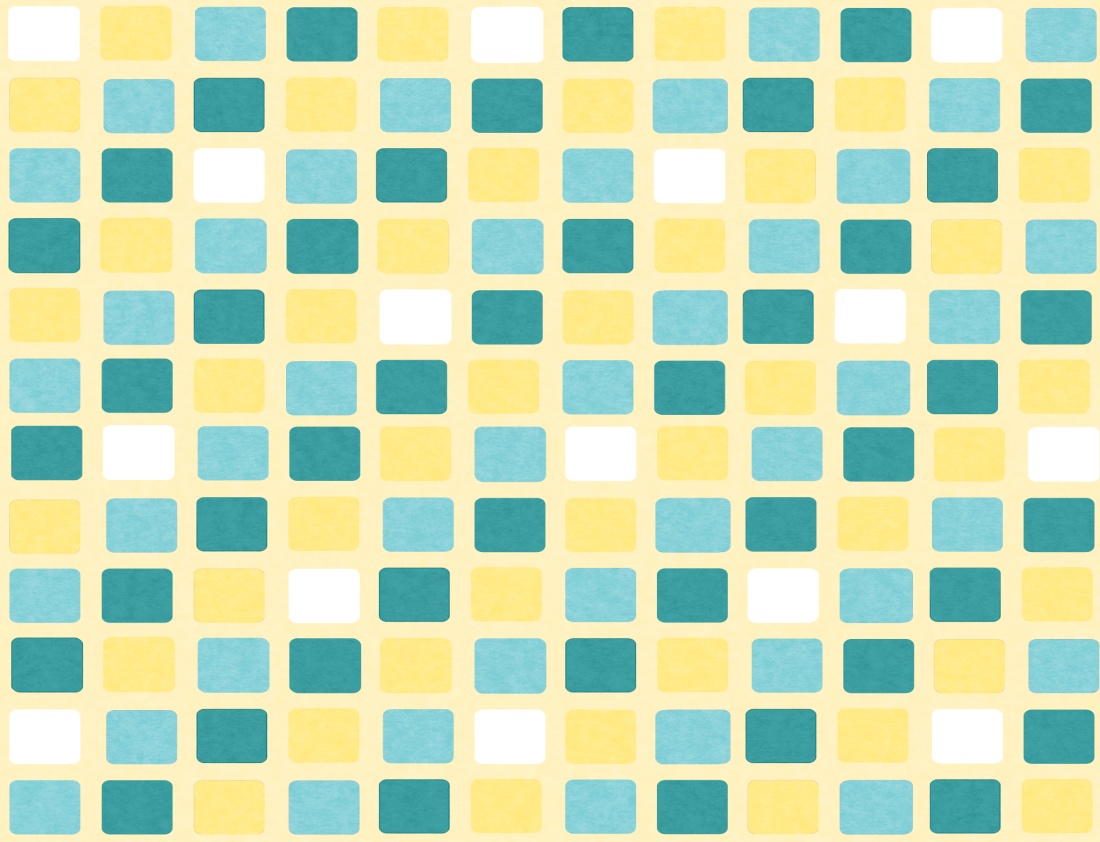 PORQUE  USARÃO  PARA  CONVOSCO  DA
MESMA  MEDIDA  DE  QUE  VOS  HOUVERDES  SERVIDO  PARA  MEDIR  OS  OUTROS.
POIS,  AO  QUE  JÁ  TEM,  DAR-SE-Á,  E,  AO  QUE  NÃO  TEM,  ATÉ  O  QUE  TEM  SE  LHE  TIRARÁ.
TENDE  CUIDADO  COM  O  QUE  OUVIS.
Marcos,  4:24  a  25
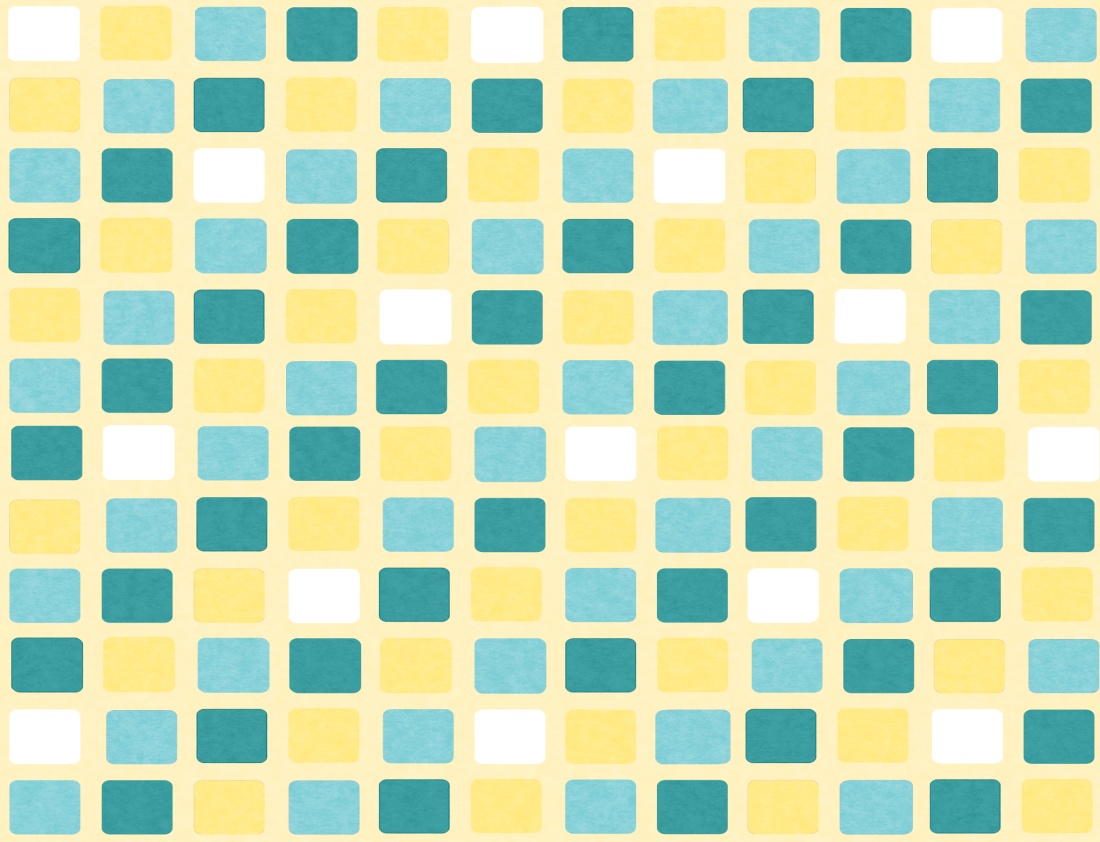 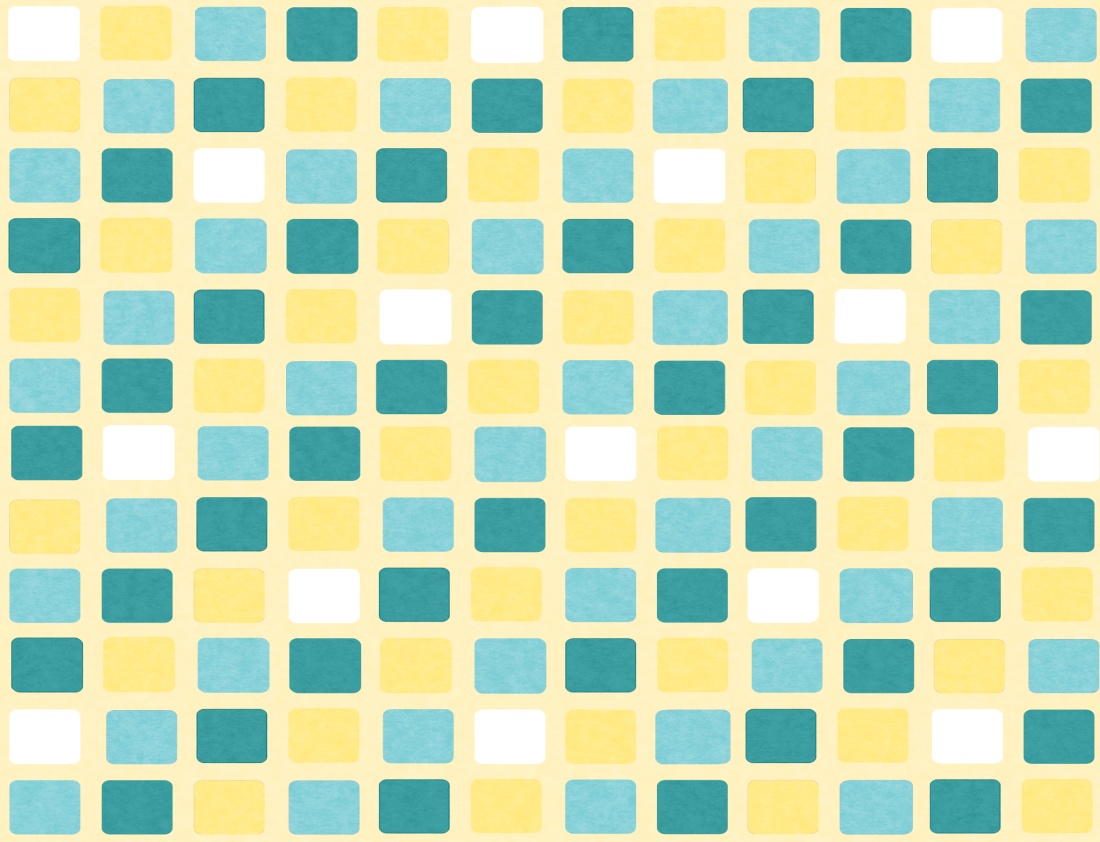 CONCLUSÃO
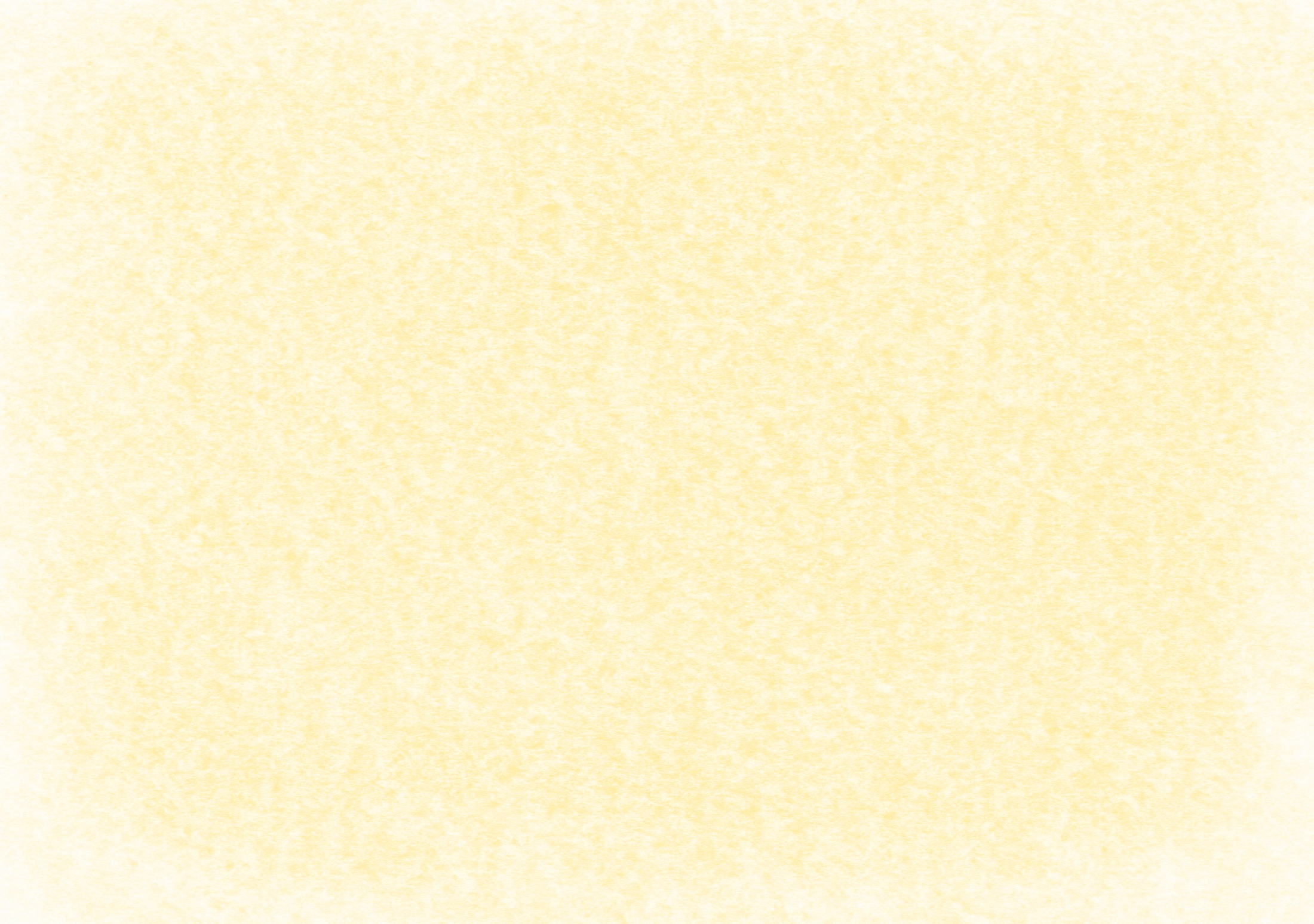 ÂNIMO  TRABALHADORES!
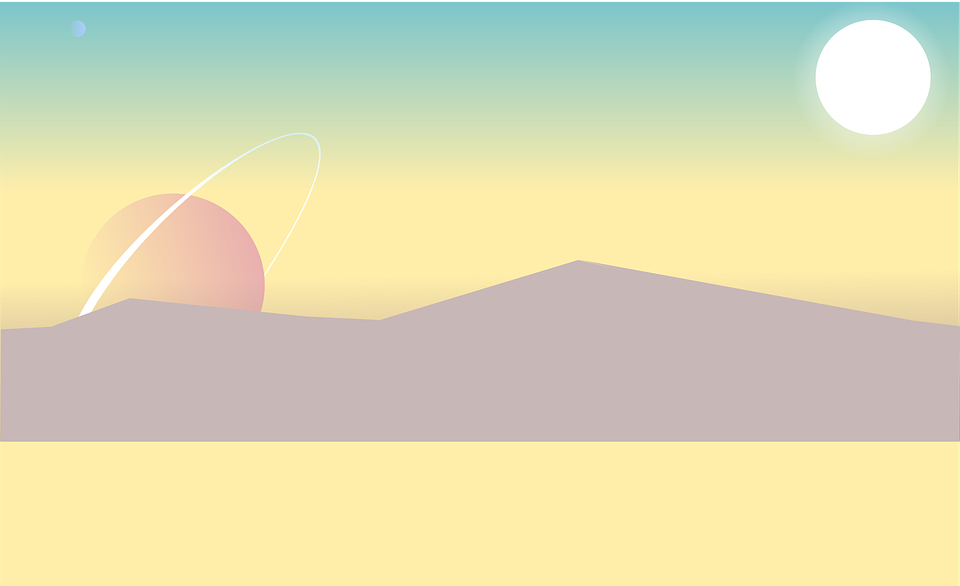 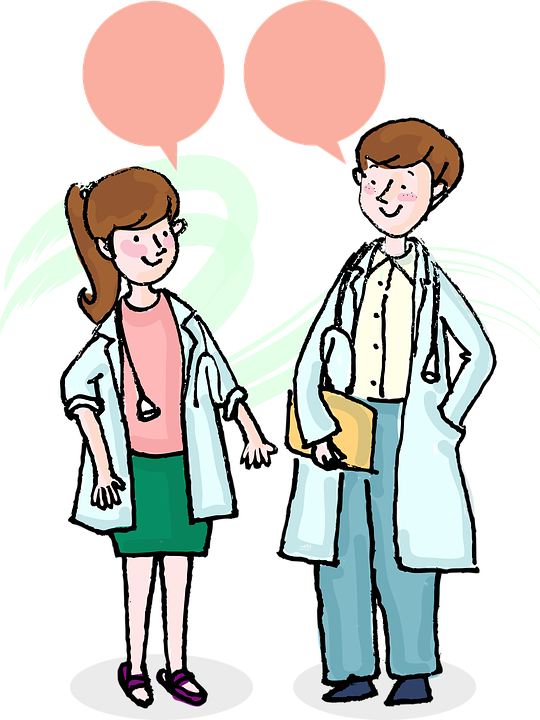 VAMOS      AO
TRABALHO?
SIM,
VAMOS.
APELO
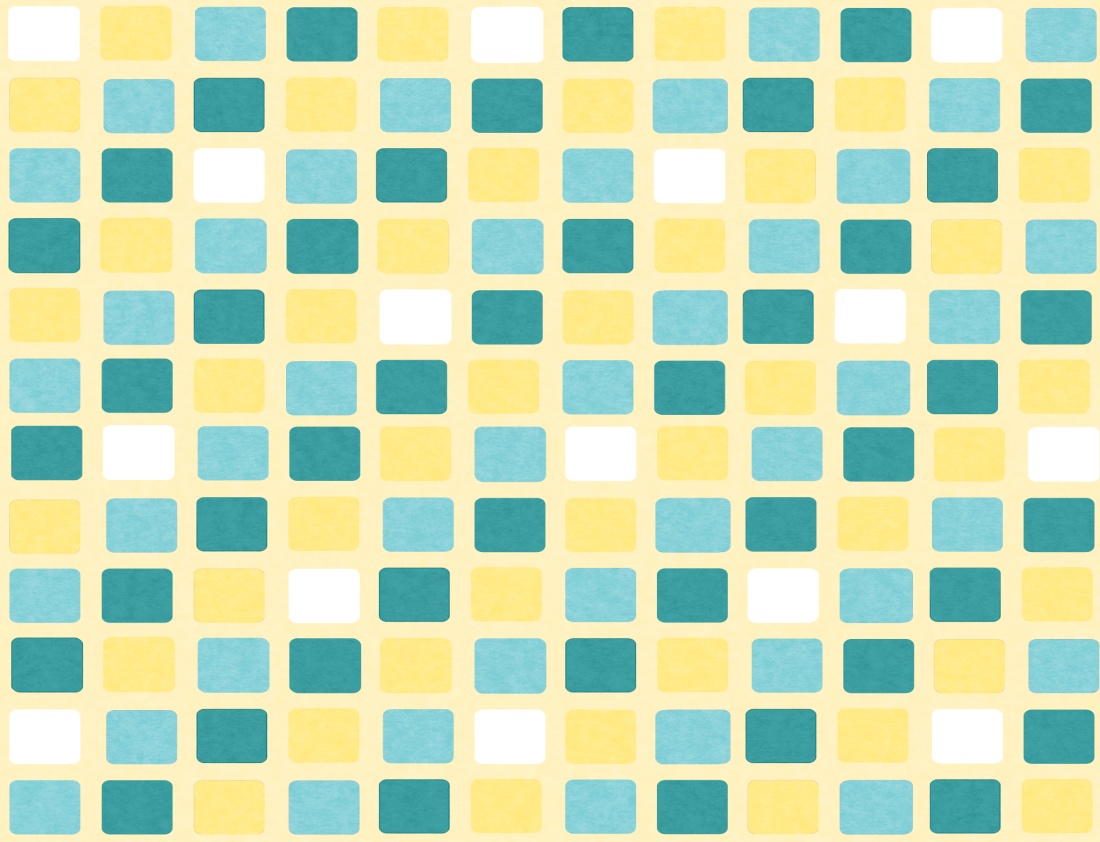 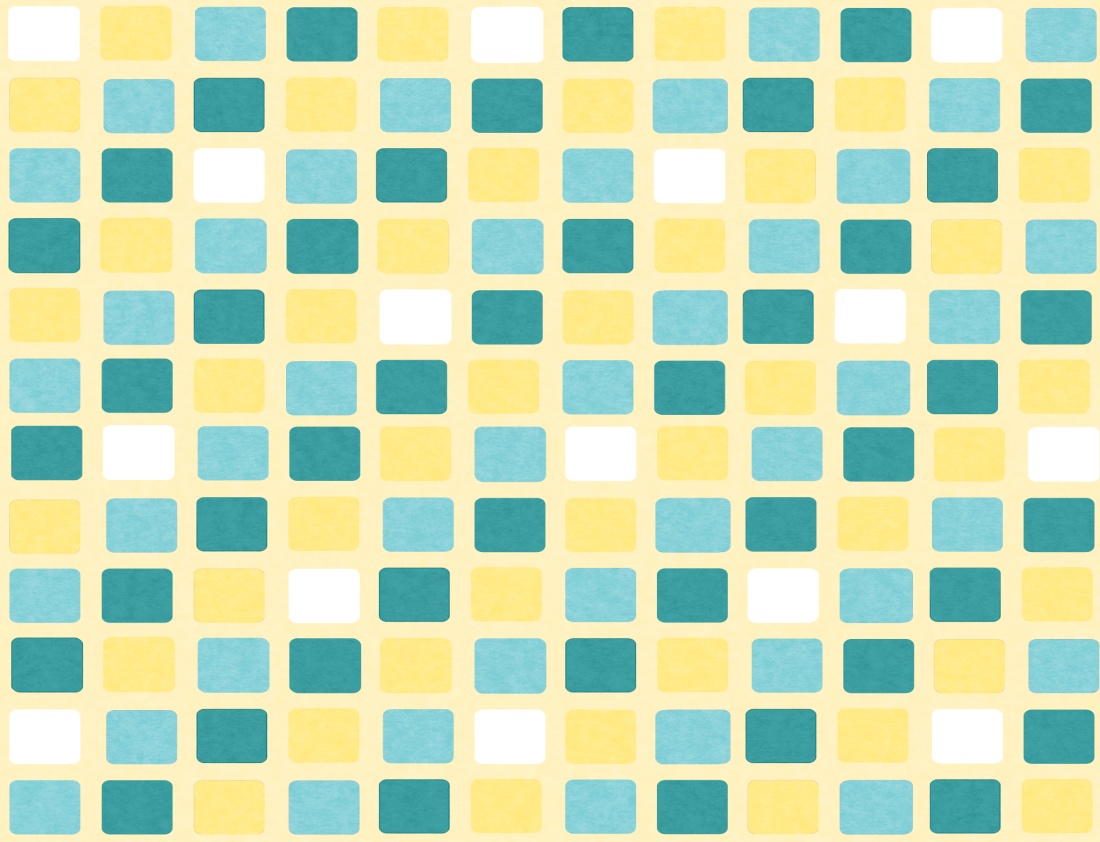 SEMEAI  A  BOA  SEMENTE  QUE  O  SENHOR
VOS  CONFIA  E  O  ORVALHO  DO  AMOR  LHE  FARÁ  PRODUZIR  FRUTOS  DE  CARIDADE.
LAVRAI  OS  VOSSOS  CORAÇÕES  COM
OS  ENSINAMENTOS  ESPIRITUAIS;
Espírito  Amigo  -  Bordéus,  1862
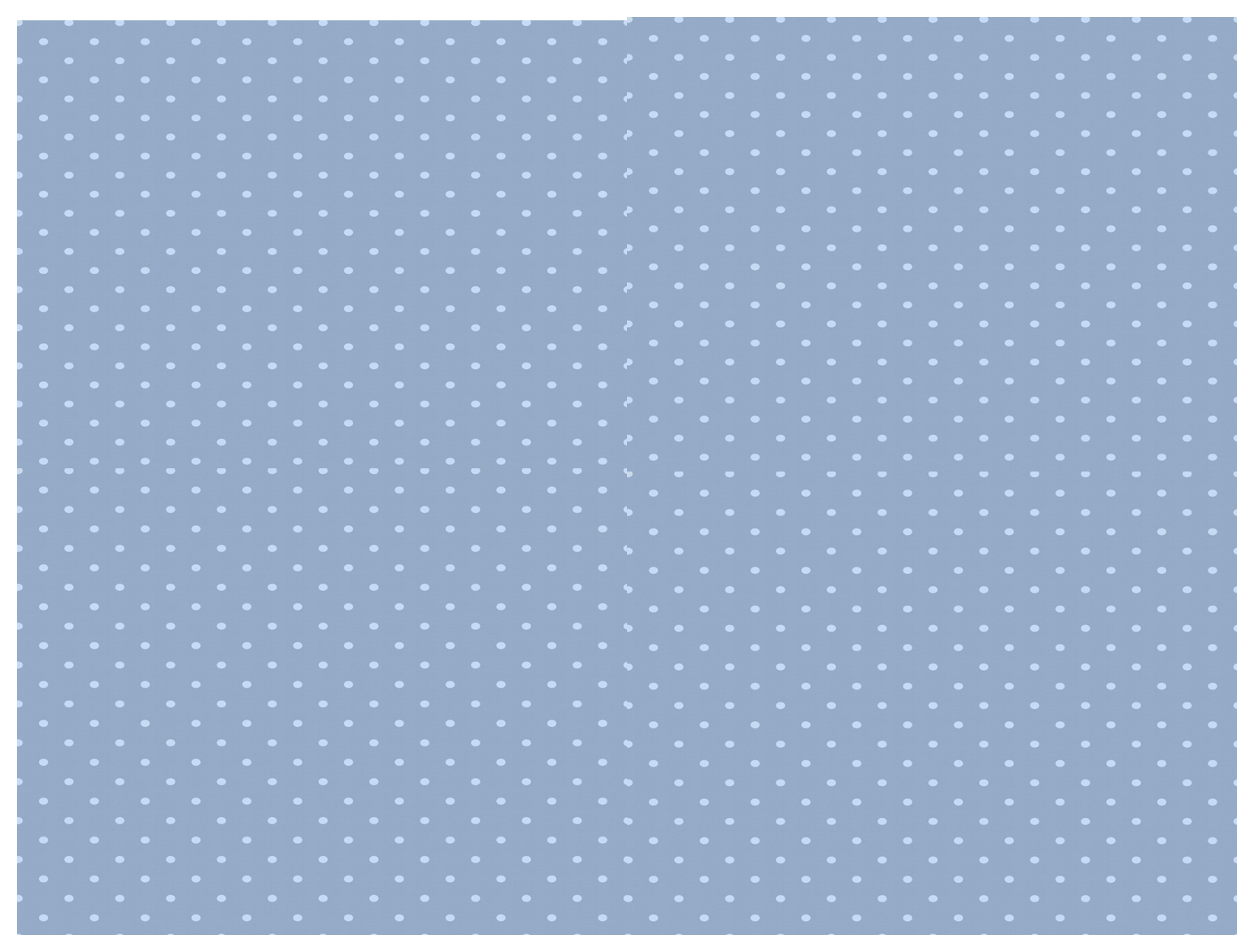 PARA  A  GENTE  PENSAR...
OBSERVE  OS  DESENHOS  E  DESCUBRA  ALGUMAS  VIRTUDES  QUE  TEMOS  QUE
                          PRATICAR  PARA  SERMOS  UM  ESCOLHIDO :
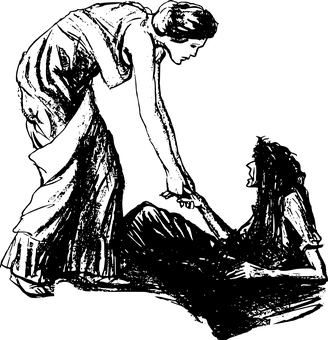 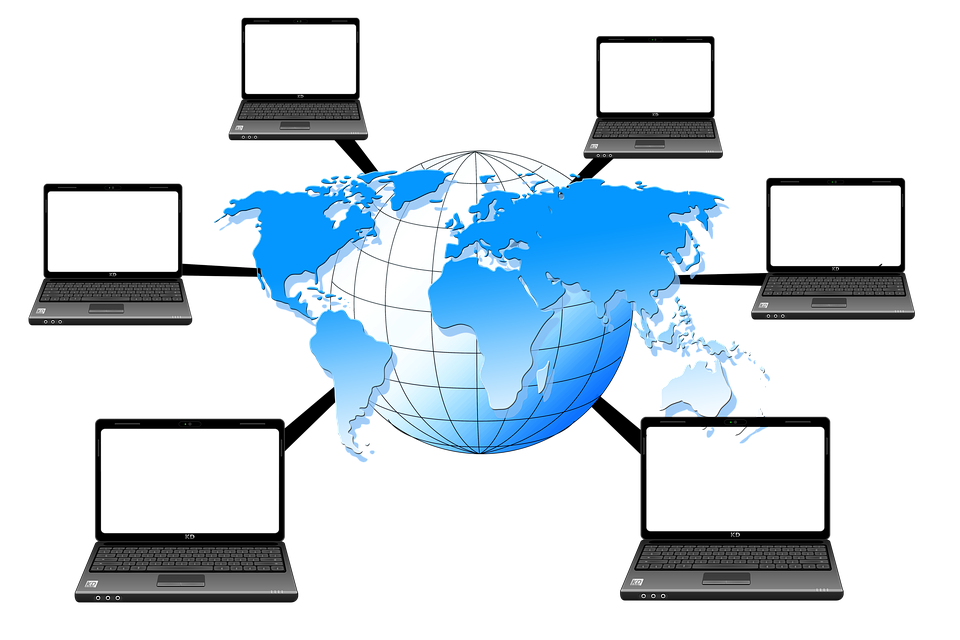 PACIÊNCIA
CARIDADE
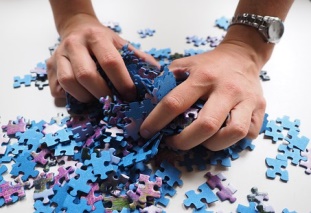 AMOR
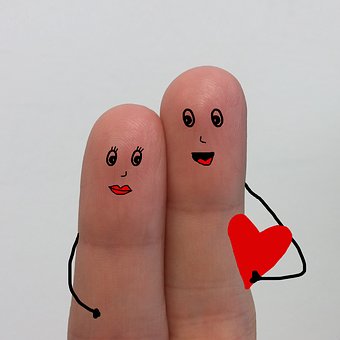 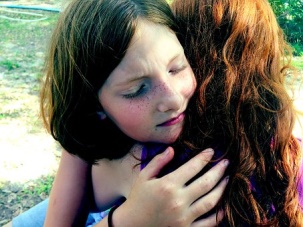 PERDÃO
SEJA  UM
ESCOLHIDO
ORAÇÃO
PAZ
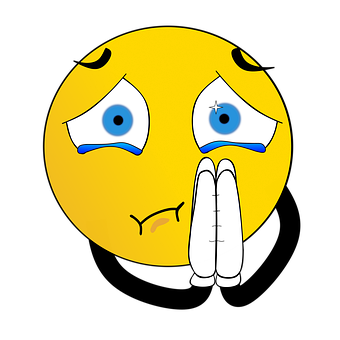 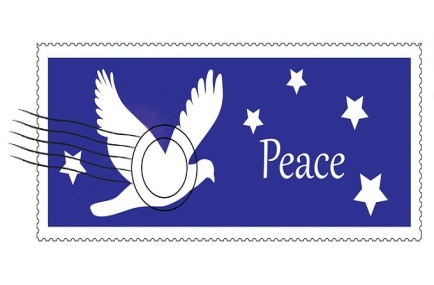